Shackletons Expedition in die Antarktis, 1915
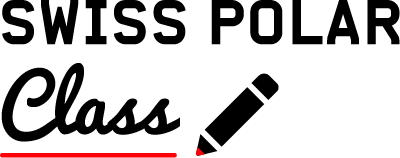 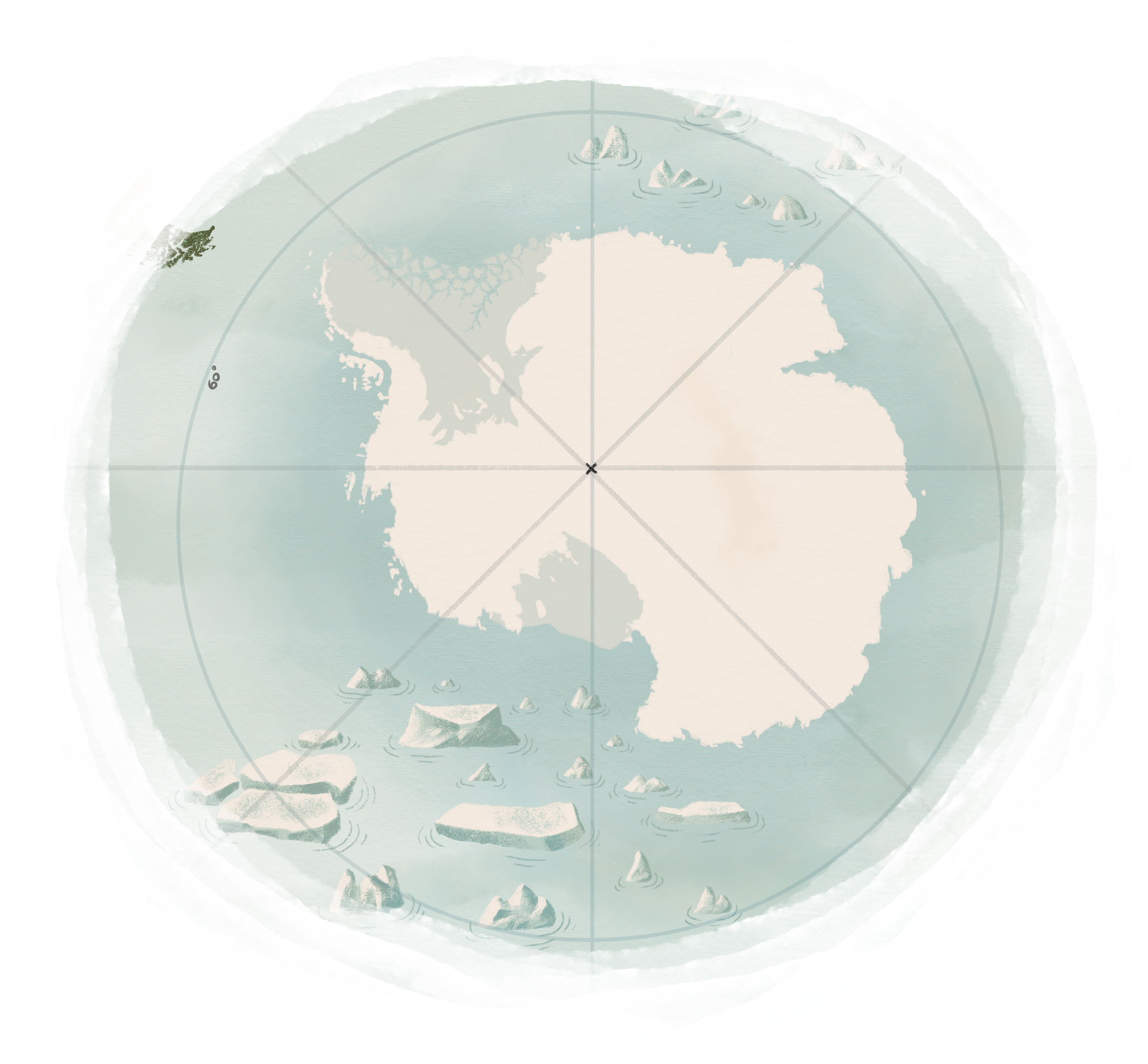 Südpol
Disclaimer: Die Fotos wurden von Frank Hurley in den Jahren 1915-1916 aufgenommen und sind gemeinfrei.
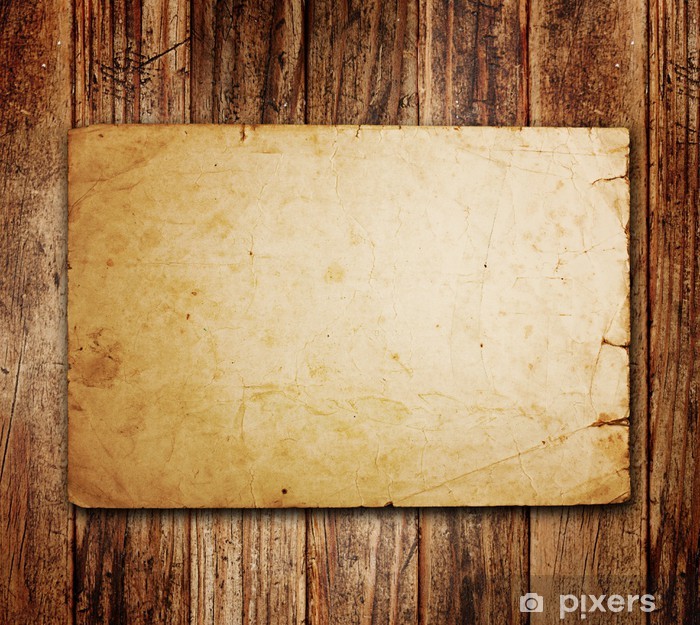 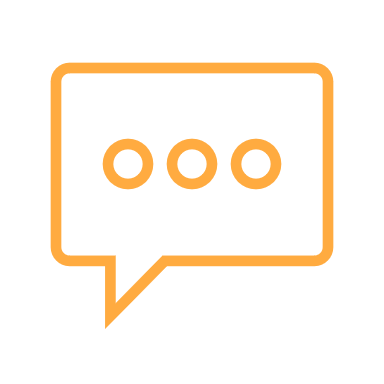 0
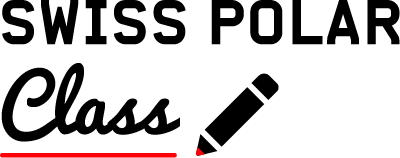 Männer gesucht:
 Für gefährliche Reise. Kleiner Lohn, bittere Kälte, lange Monate in völliger Dunkelheit, ständige Gefahr, sichere Rückkehr ungewiss. Ehre und Anerkennung bei Erfolg.
			Sir Ernest Shackleton
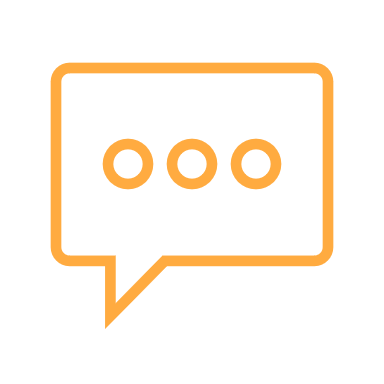 1.1
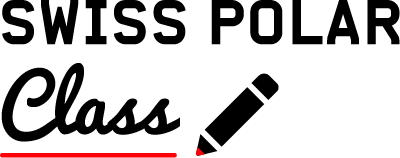 Shackletons Expedition in die Antarktis, 1915
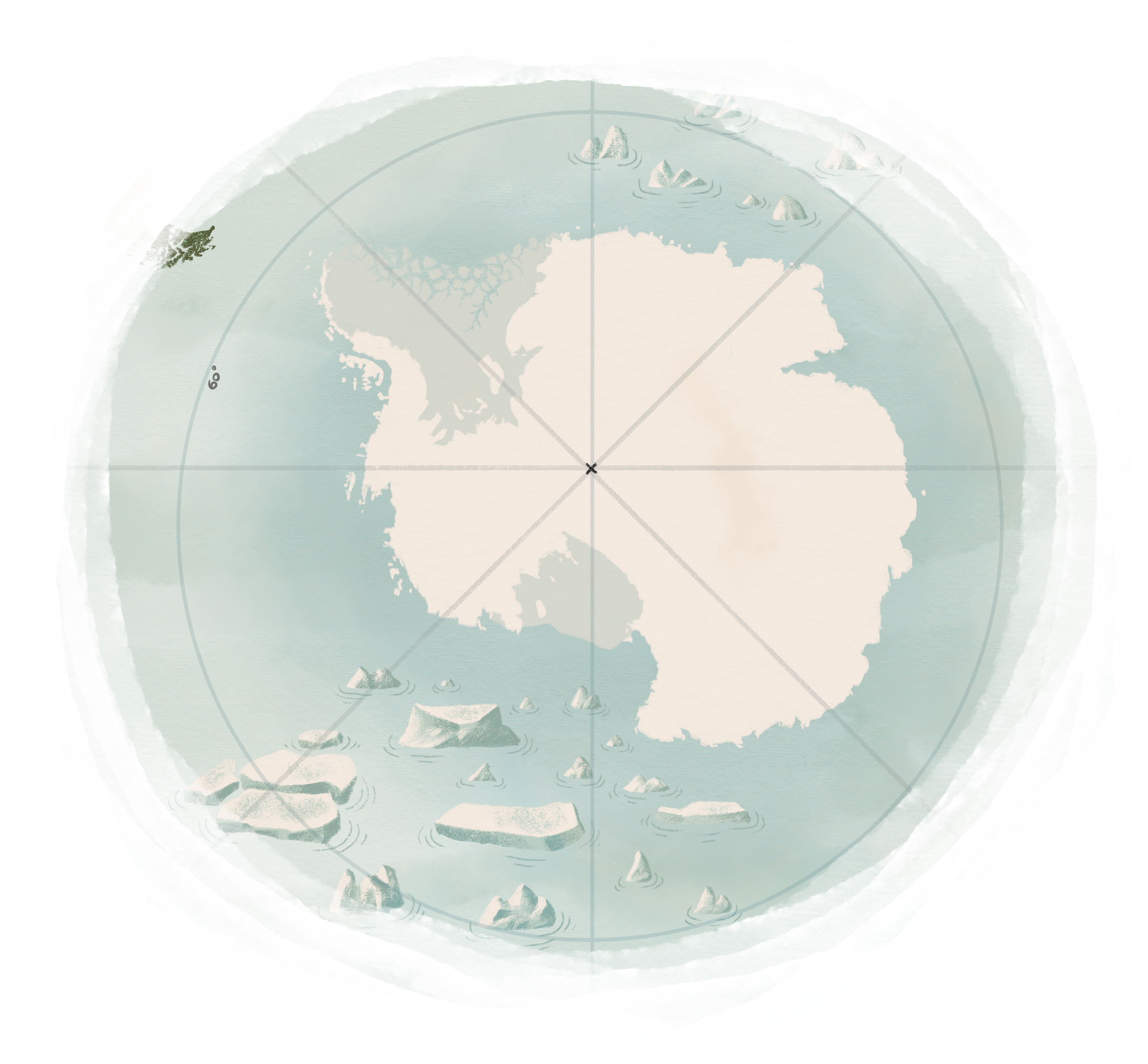 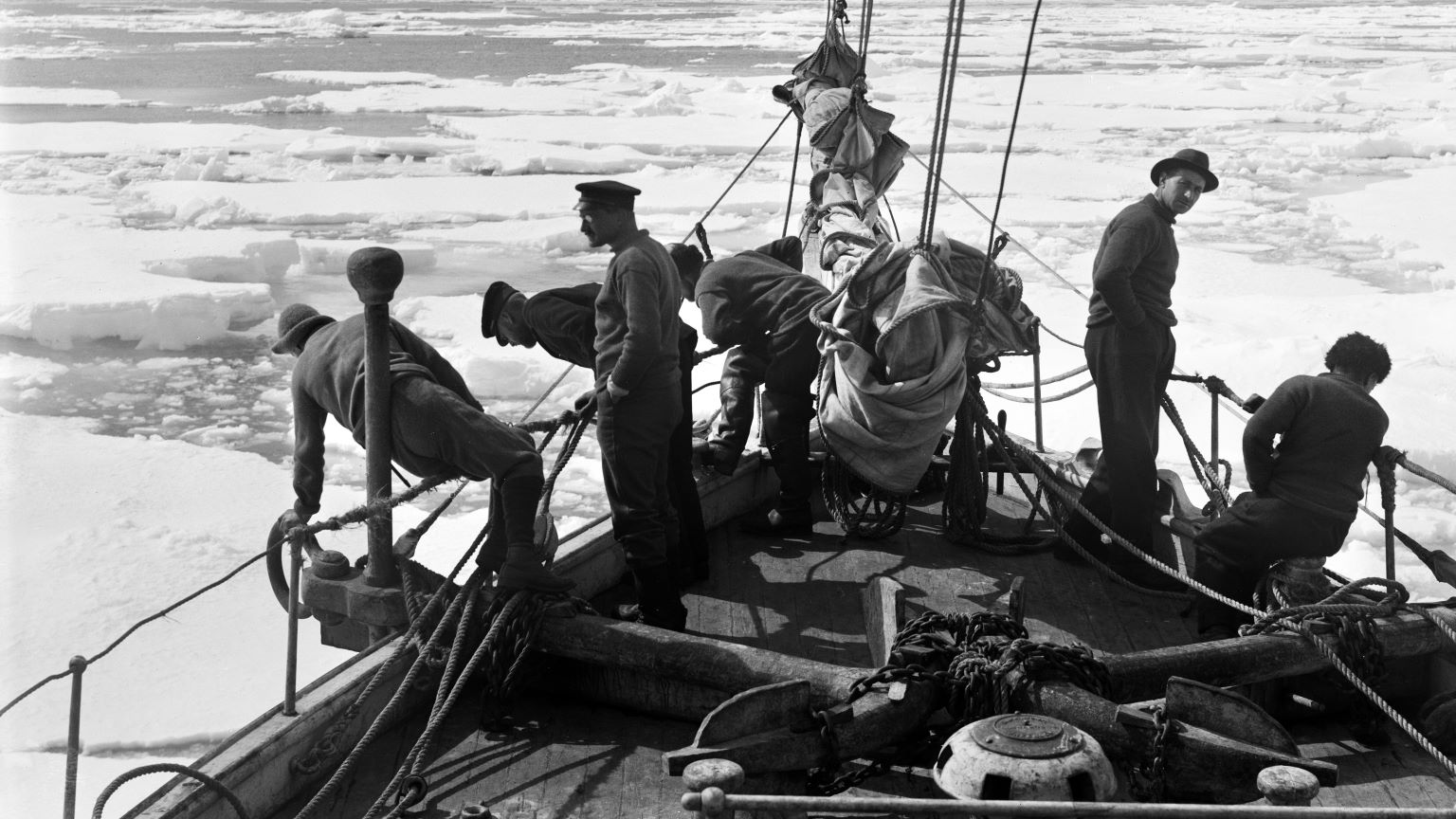 Südpol
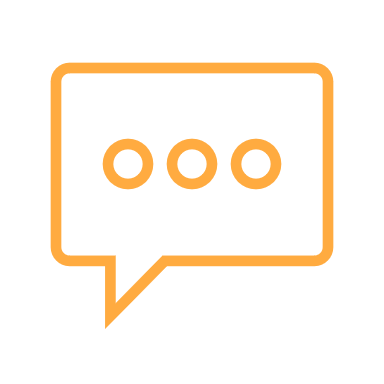 1.2
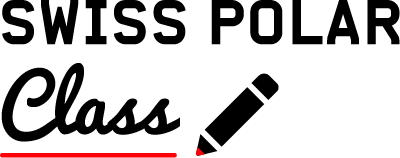  Stecken geblieben im Eis
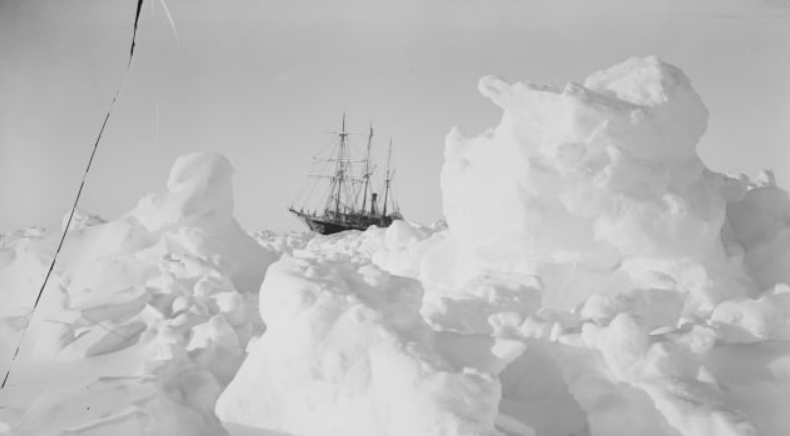 «Volle Kraft zurück!!»

«Wir hacken uns den Weg frei, bevor das Eis noch dicker wird!»

«Bereiten Sie das Schiff für mehrere Monate im Eis vor»
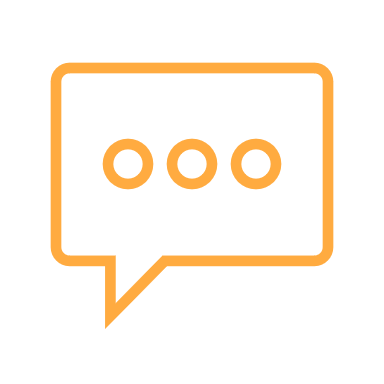 1.3
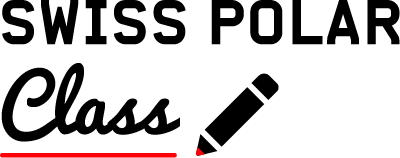  Stecken geblieben im Eis
«Volle Kraft zurück!!»

«Wir hacken uns den Weg frei, bevor das Eis noch dicker wird!»

«Bereiten Sie das Schiff für mehrere Monate im Eis vor»
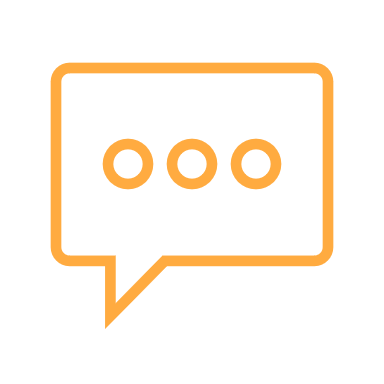 1.4
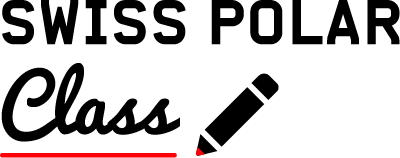 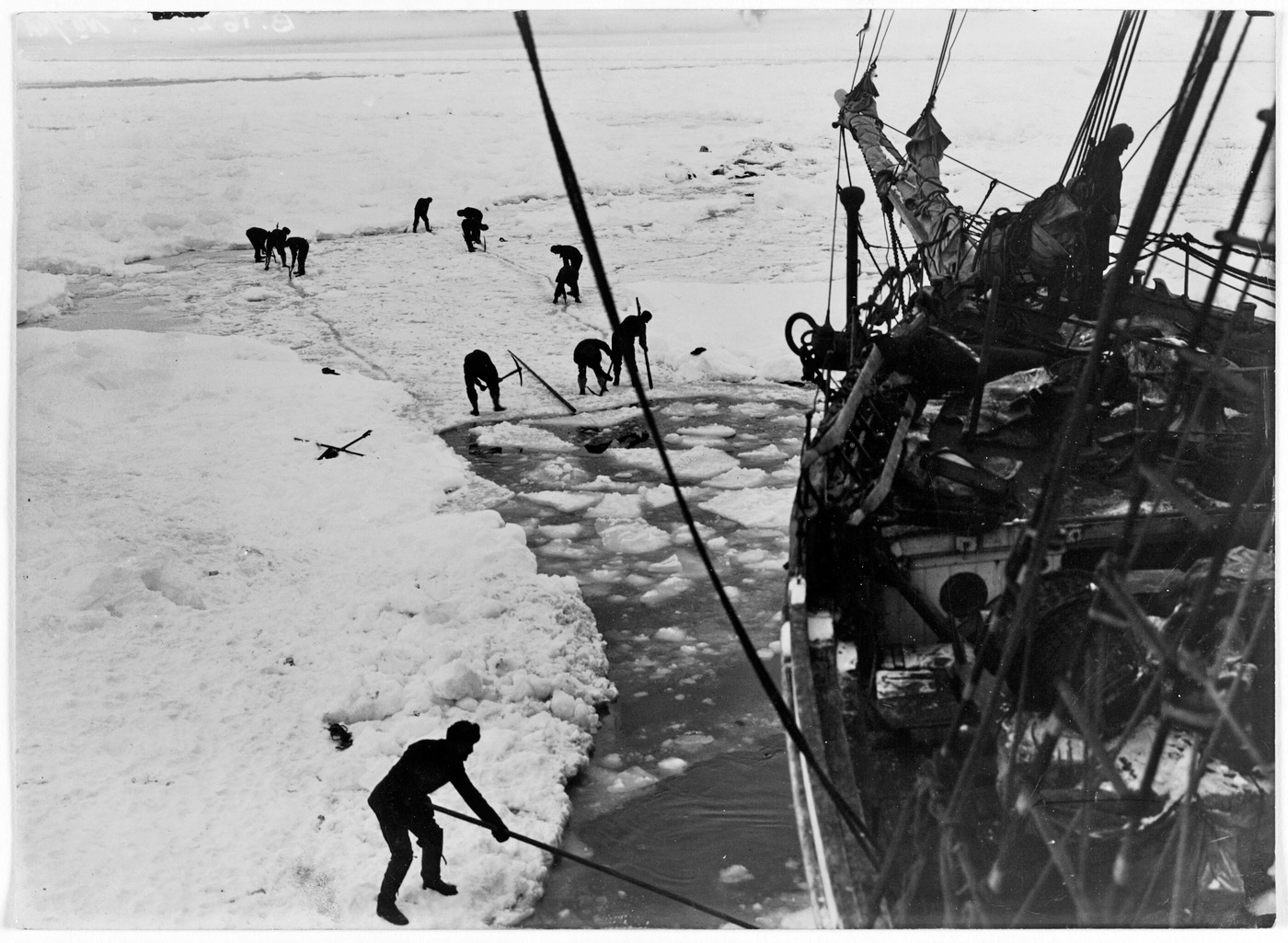 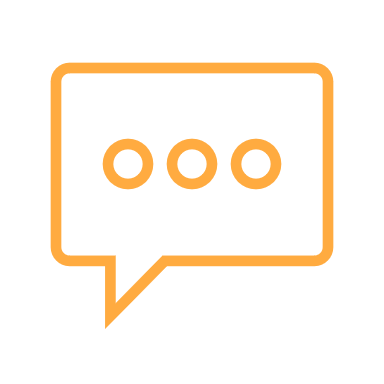 2.1
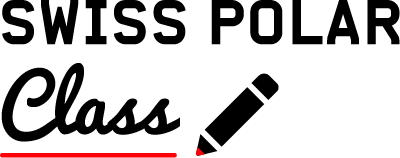 Shackletons Expedition in die Antarktis, 1915
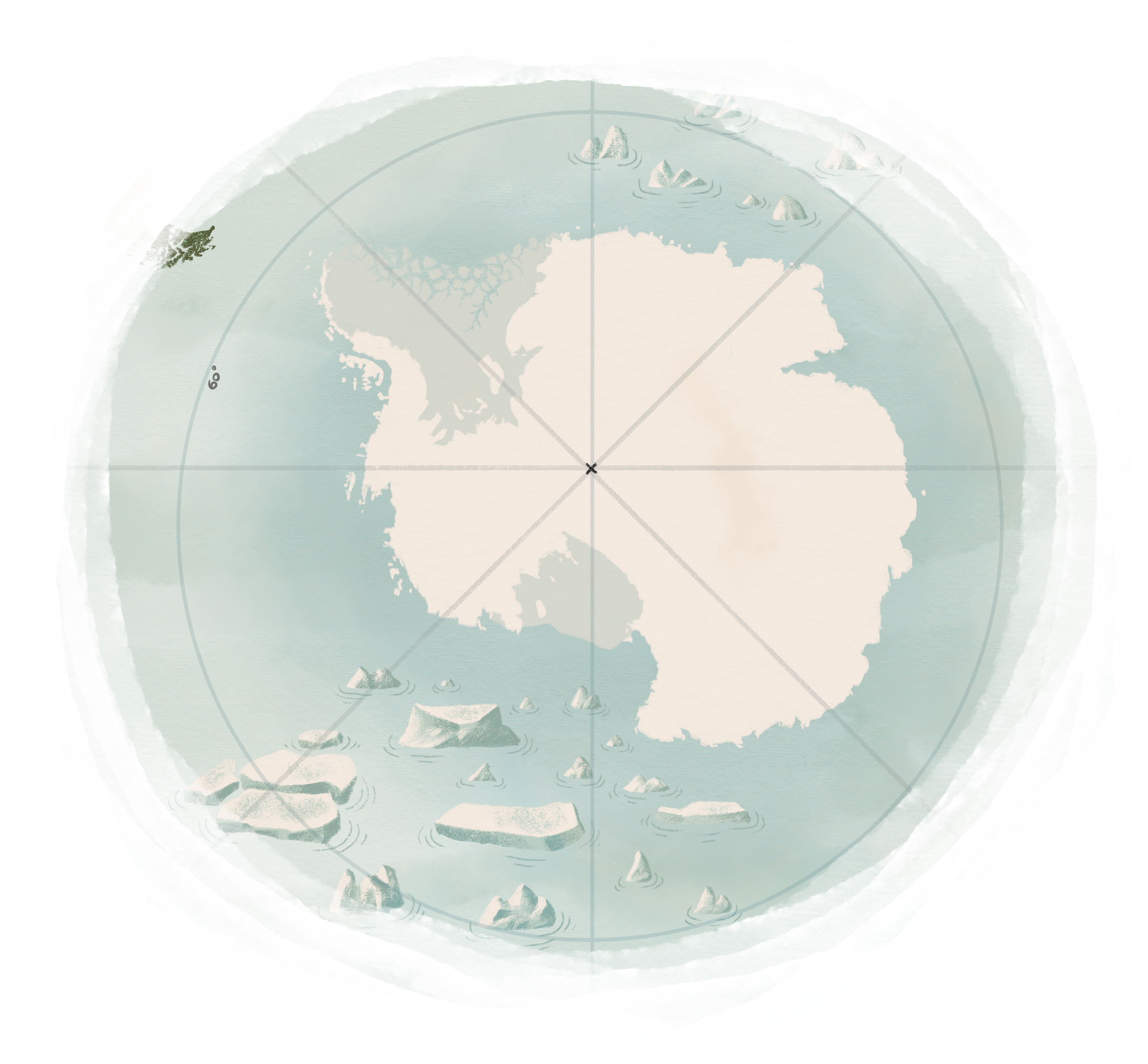 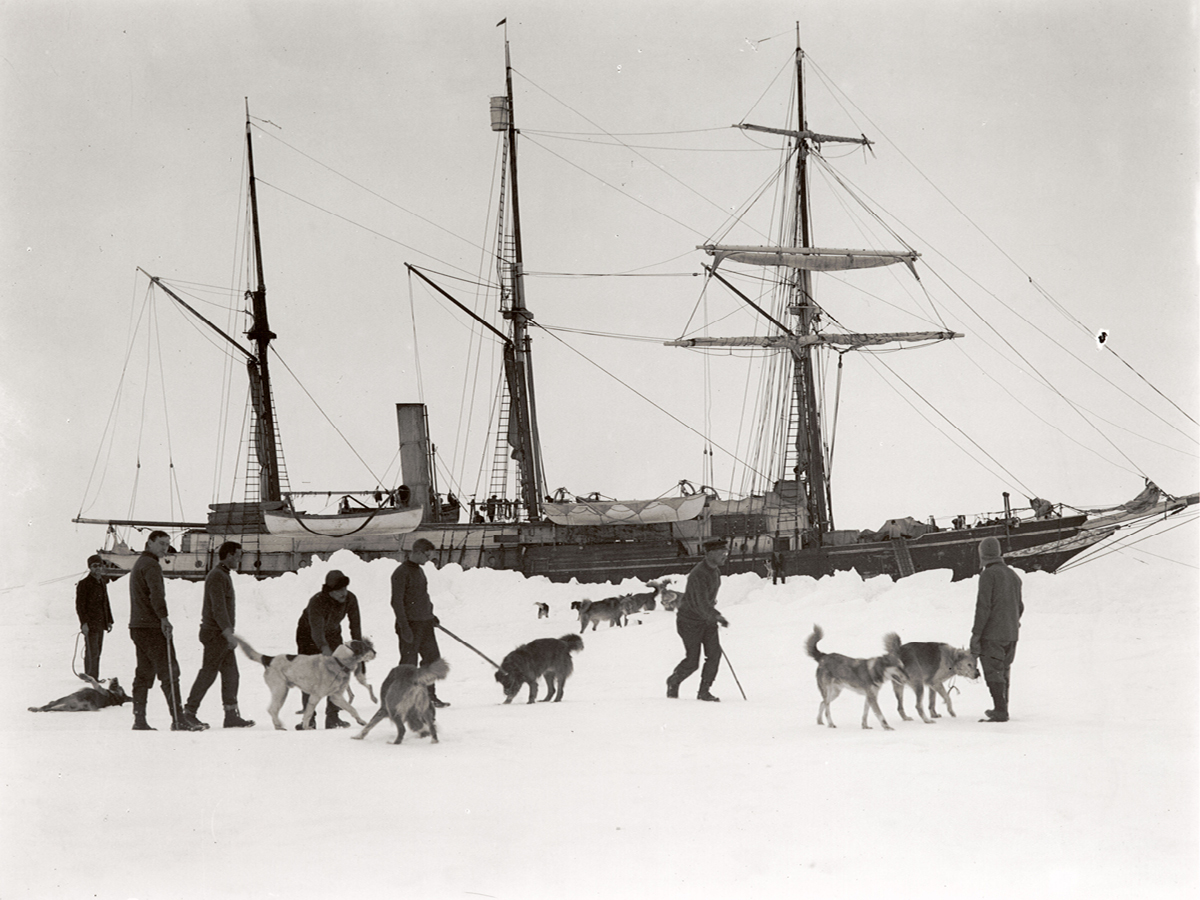 Südpol
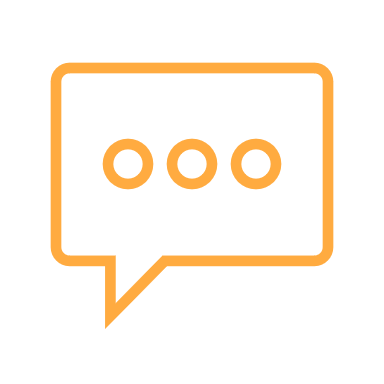 2.2
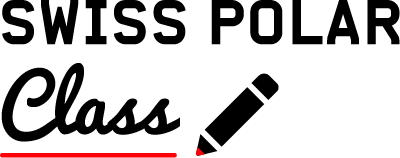  Düstere Stimmung
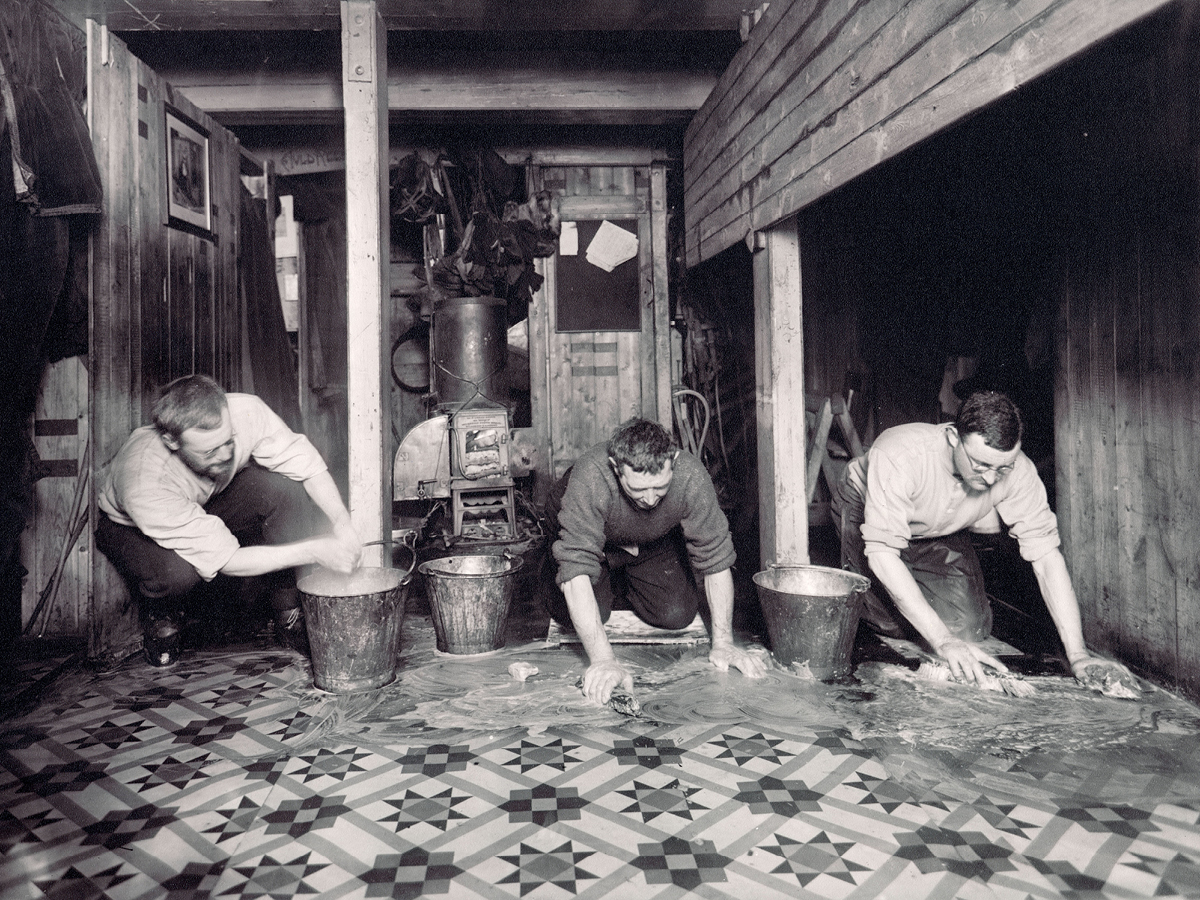 Hinter Gitter

Haben wichtigere Probleme

Theater und Fussballspiel
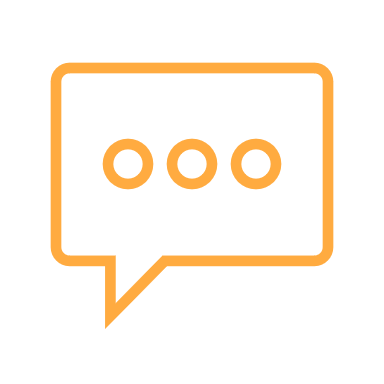 2.3
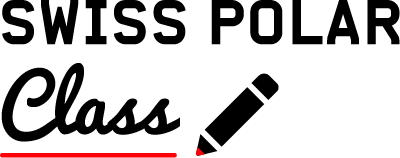  Düstere Stimmung
Hinter Gitter

Haben wichtigere Probleme

Theater und Fussballspiel
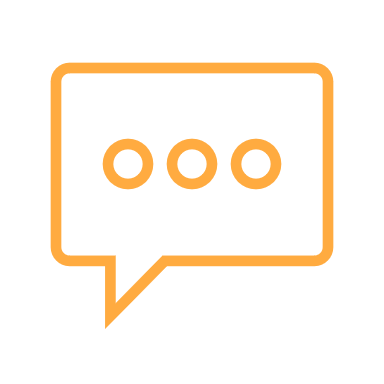 2.4
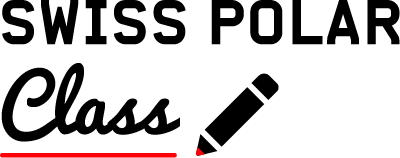 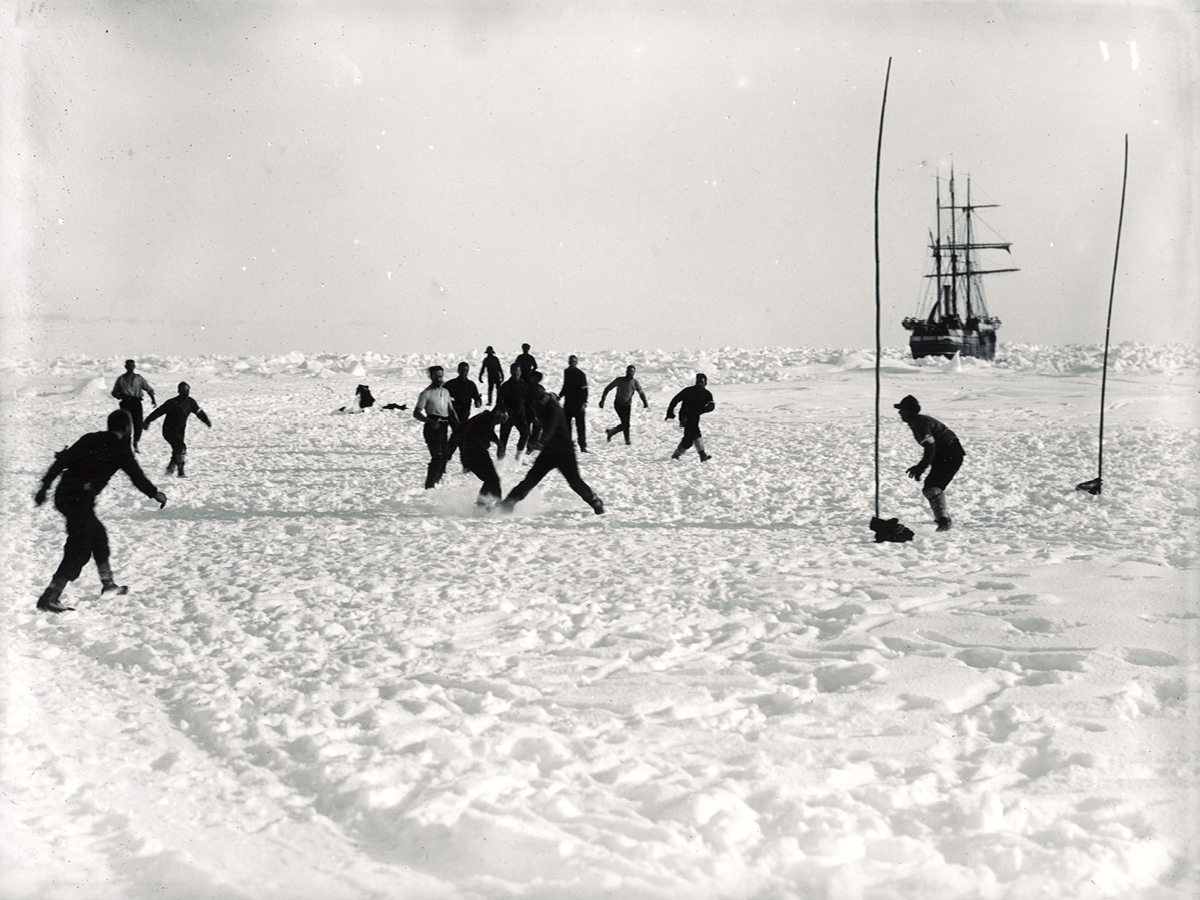 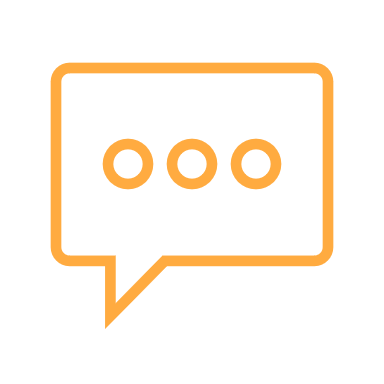 3.1
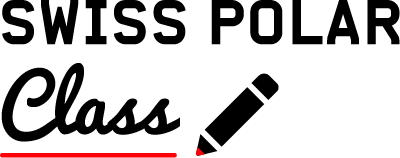 Shackletons Expedition in die Antarktis, 1915
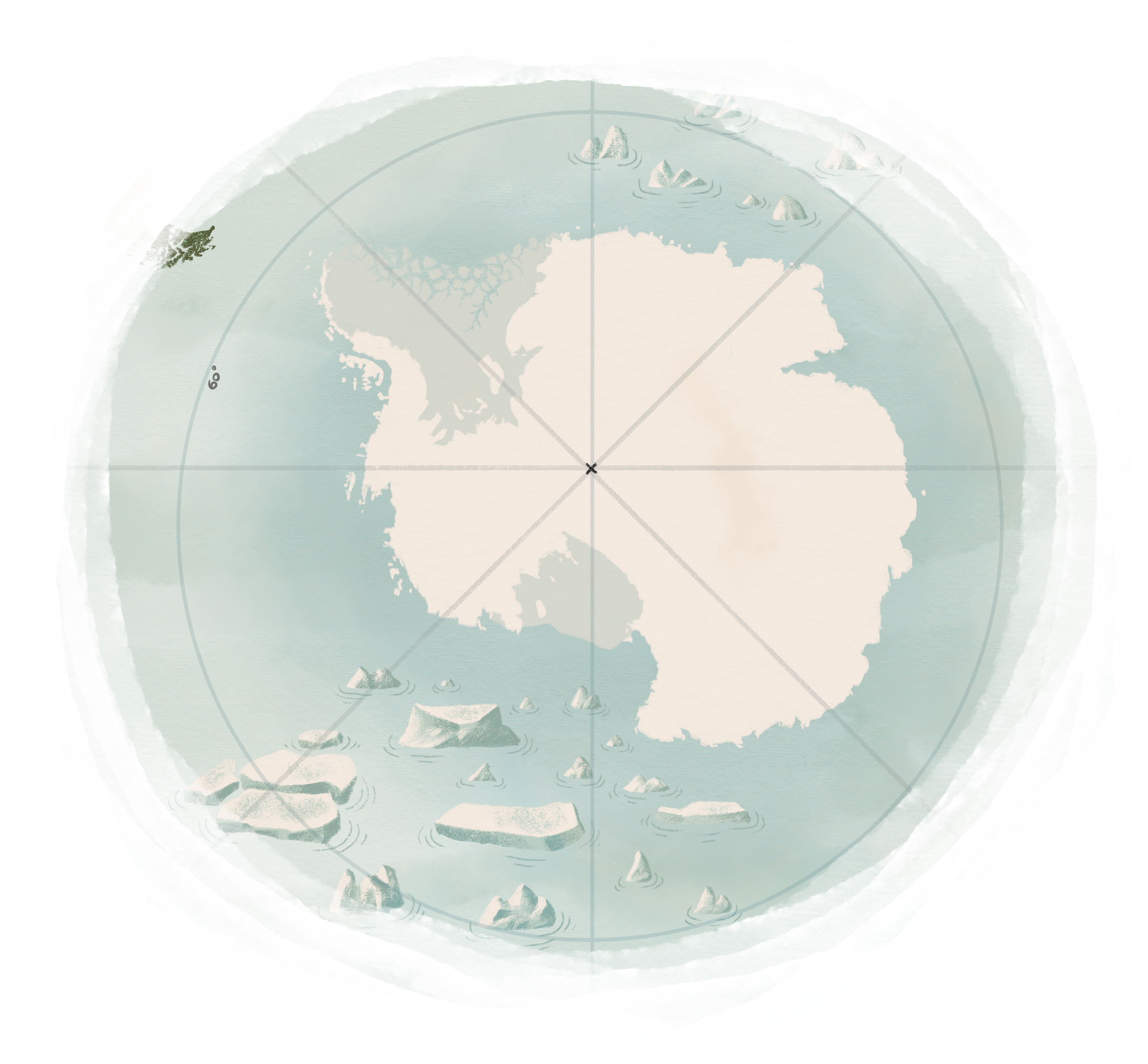 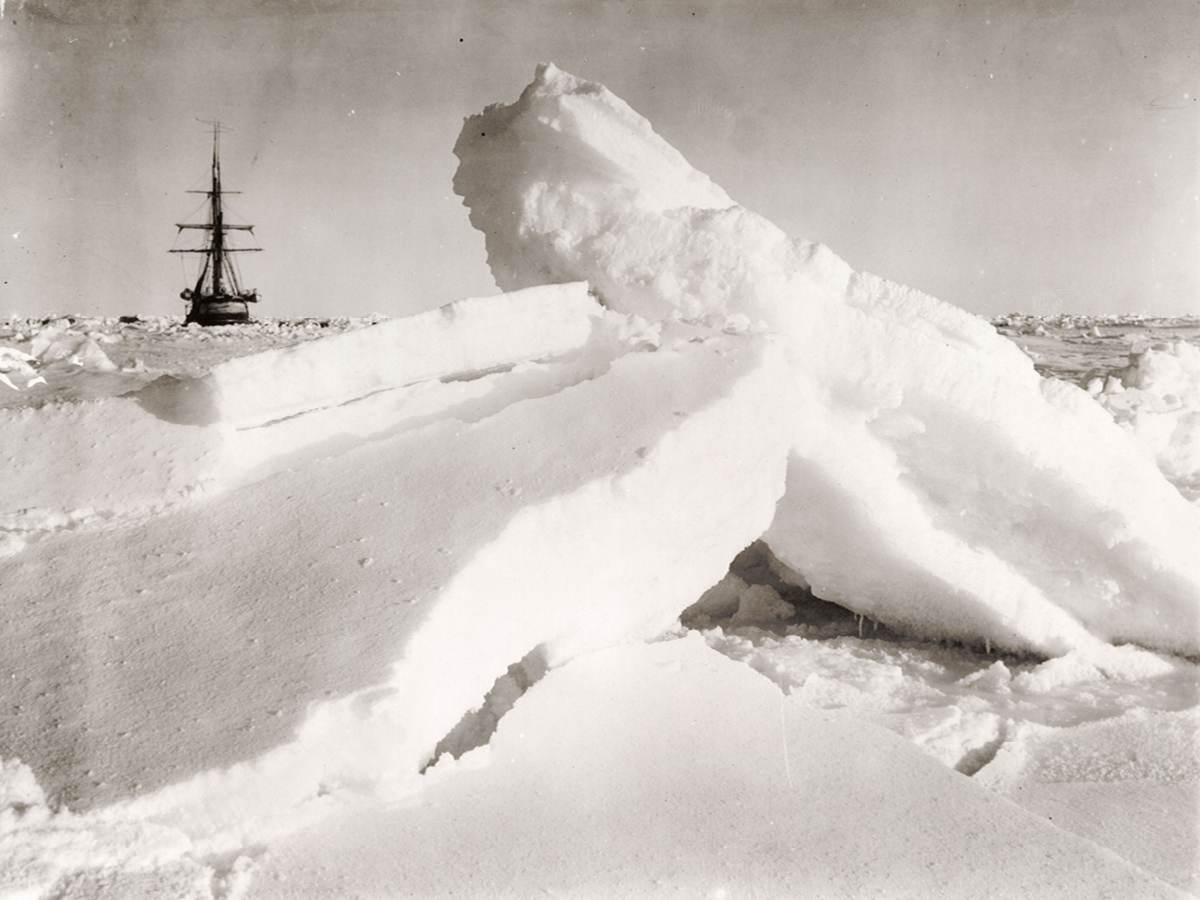 Südpol
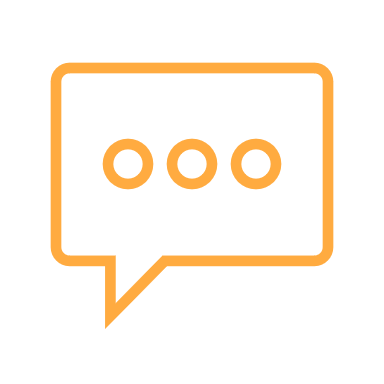 3.2
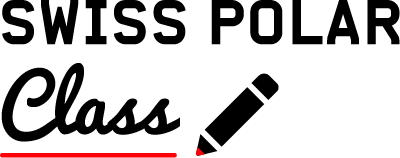  Das Schiff sinkt
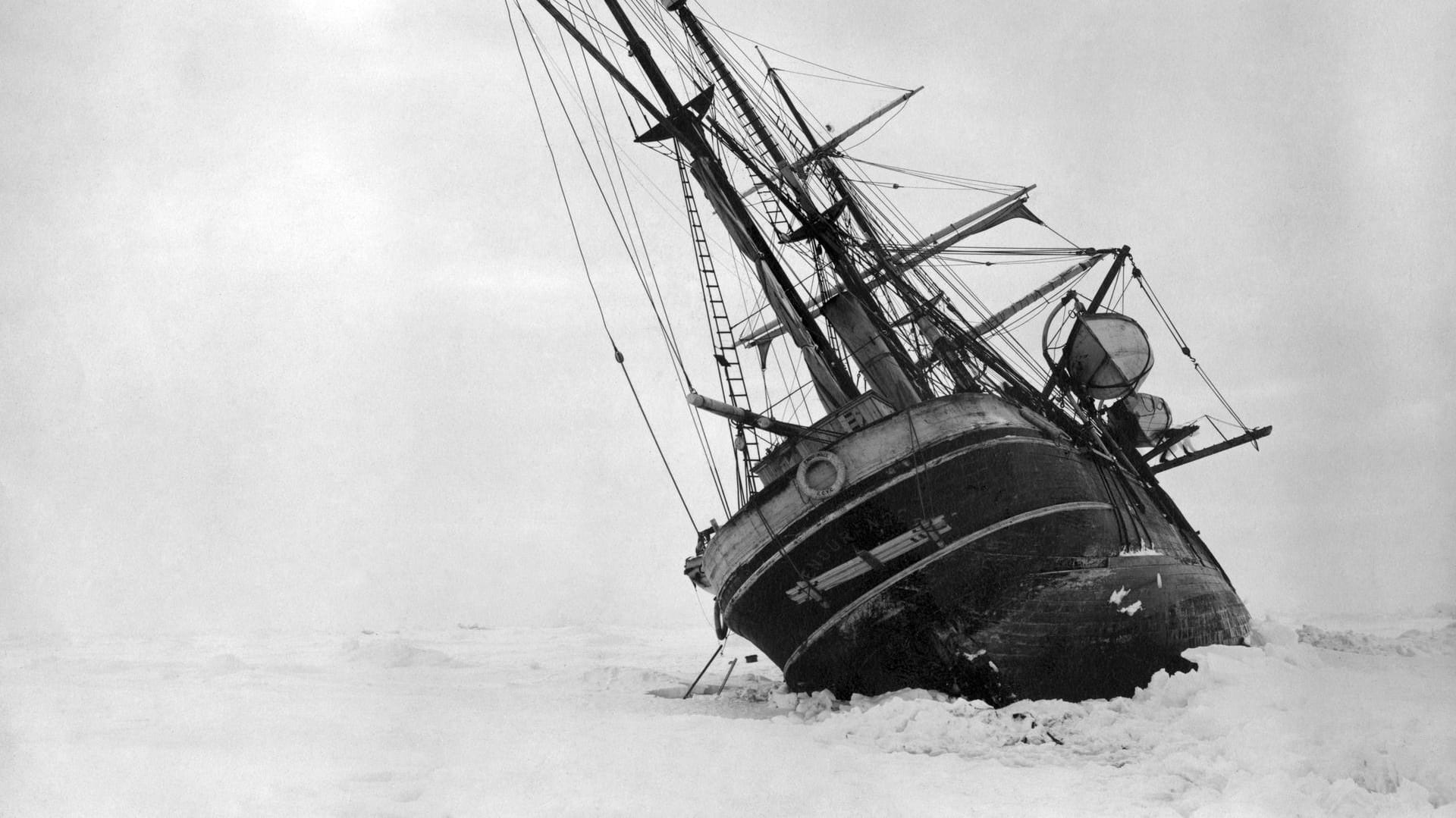 Spielkarten

Büchsenfleisch

Leuchtpistole
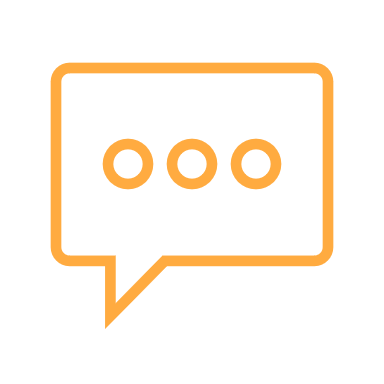 3.3
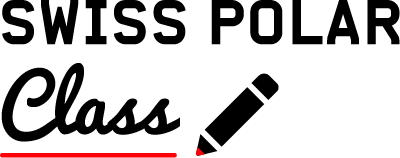  Das Schiff sinkt
Spielkarten

Büchsenfleisch

Leuchtpistole
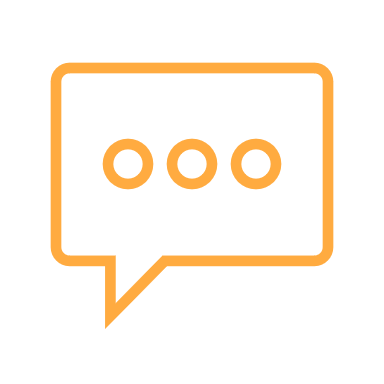 3.4
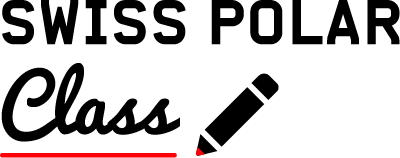 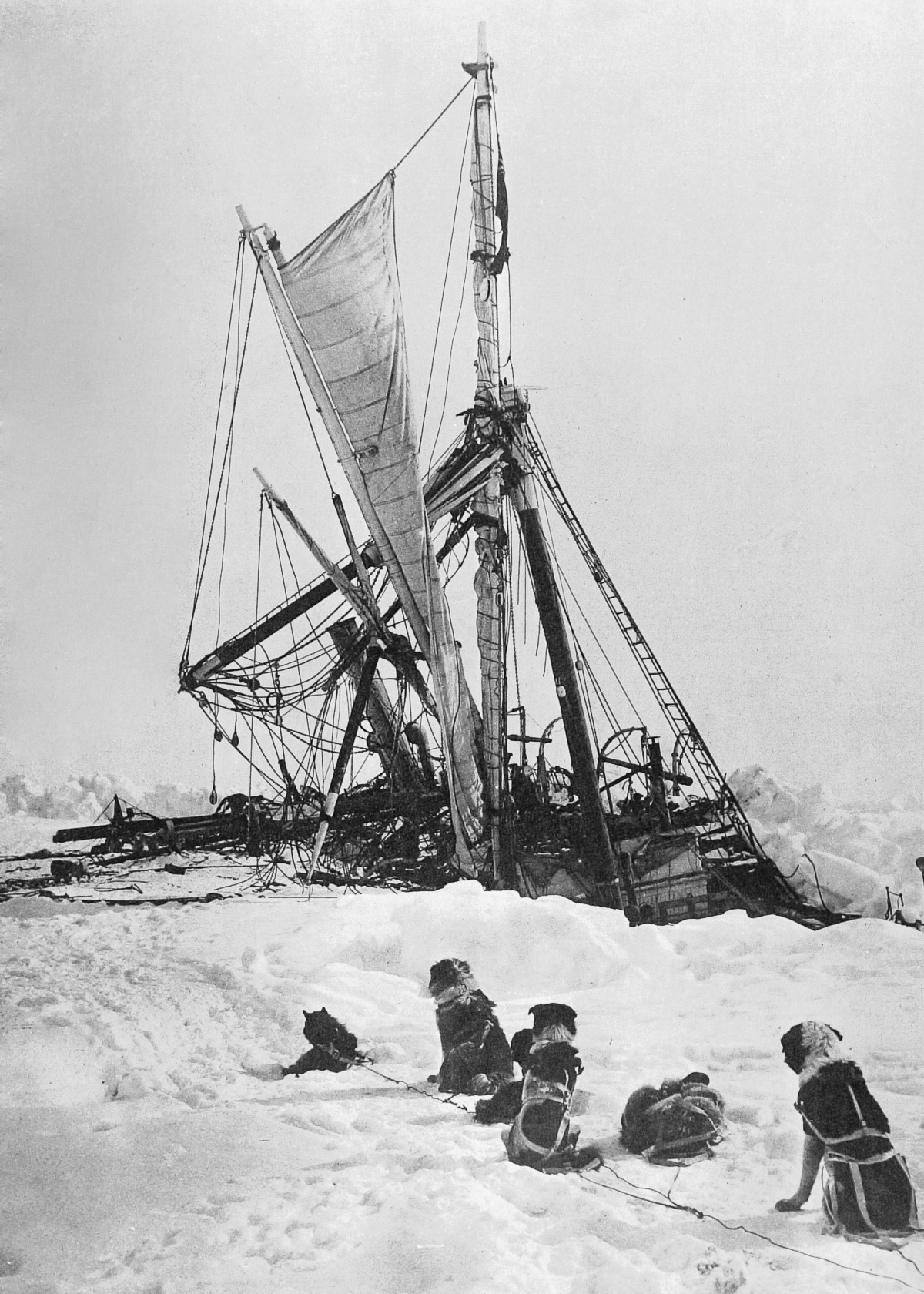 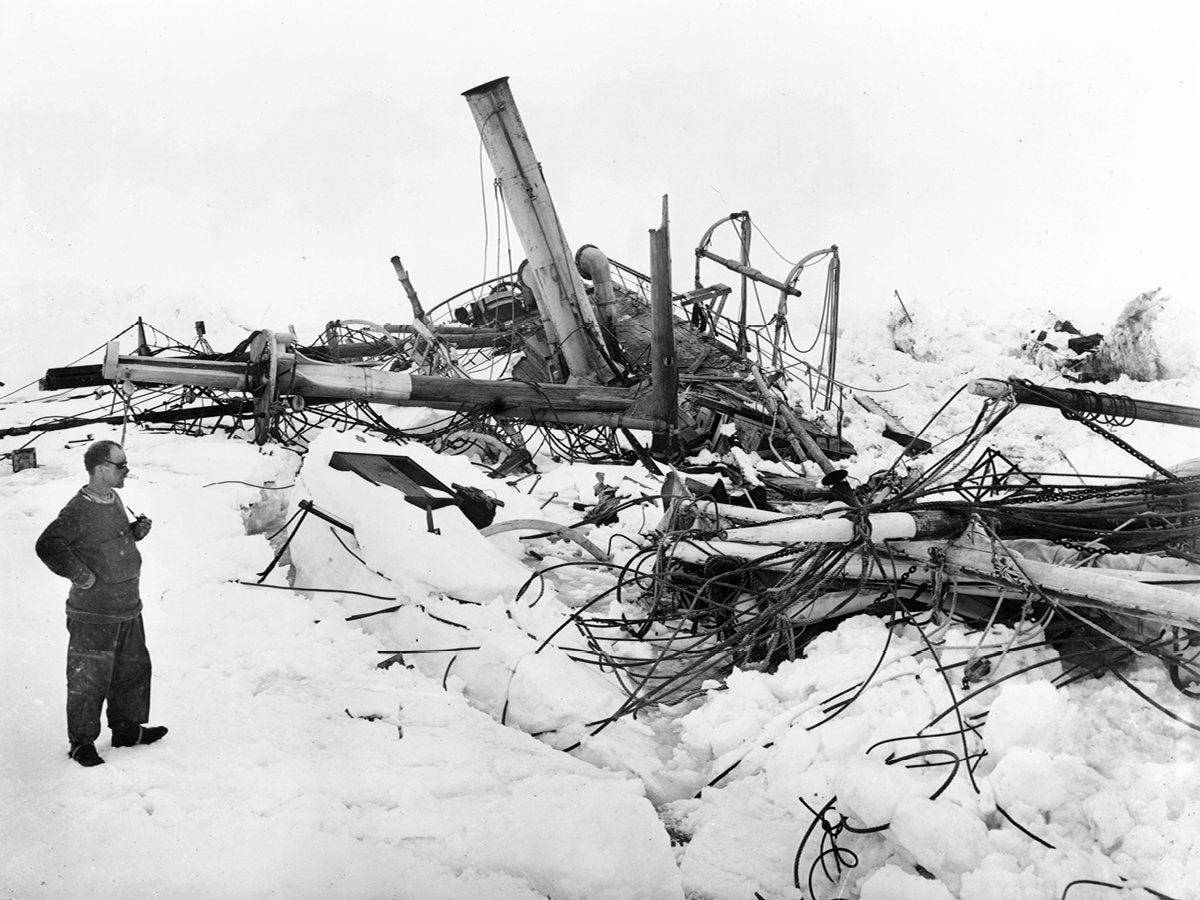 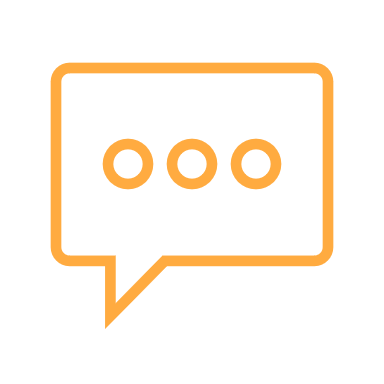 4.1
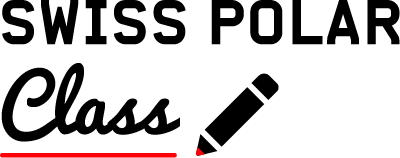 Shackletons Expedition in die Antarktis, 1915
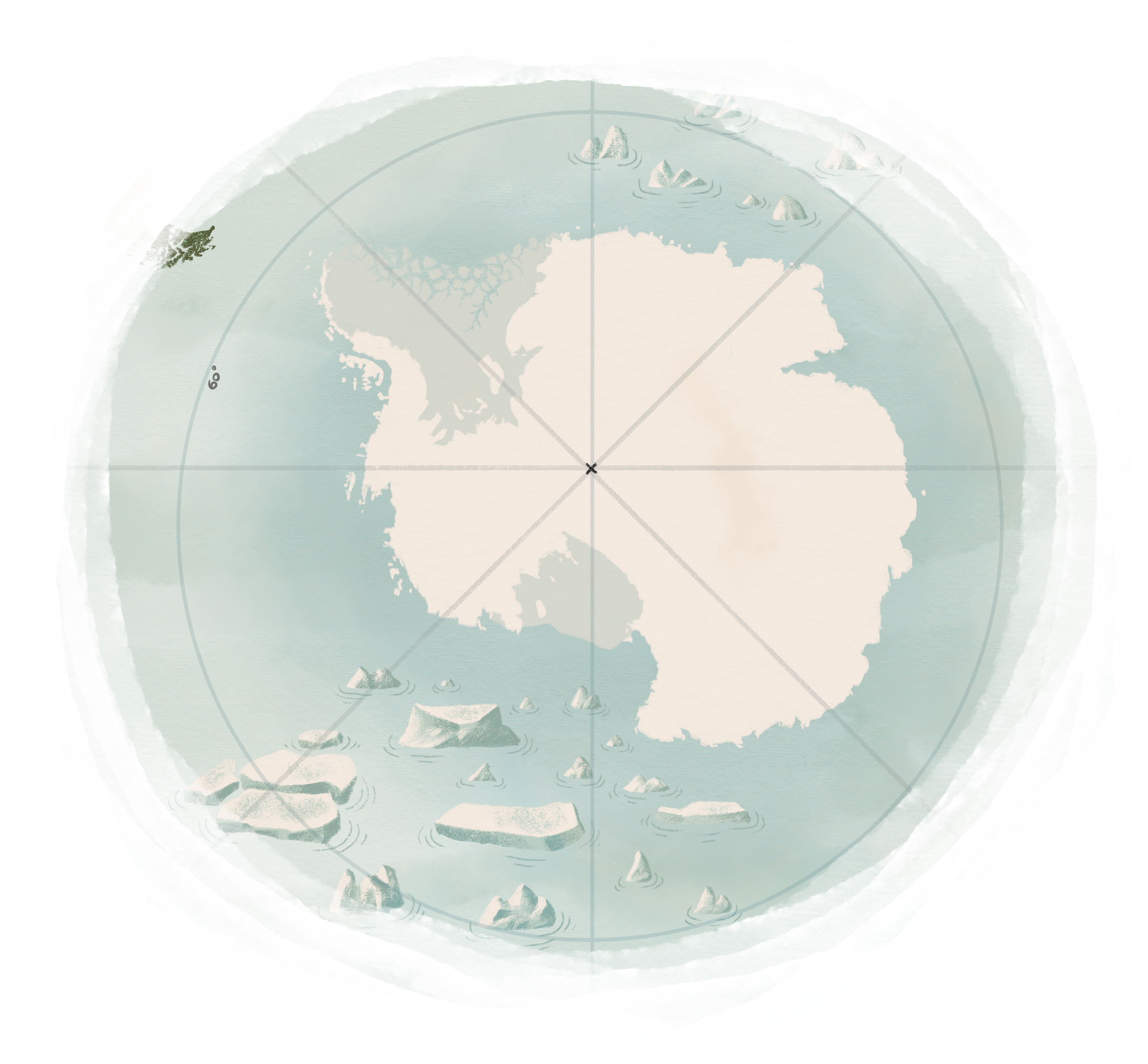 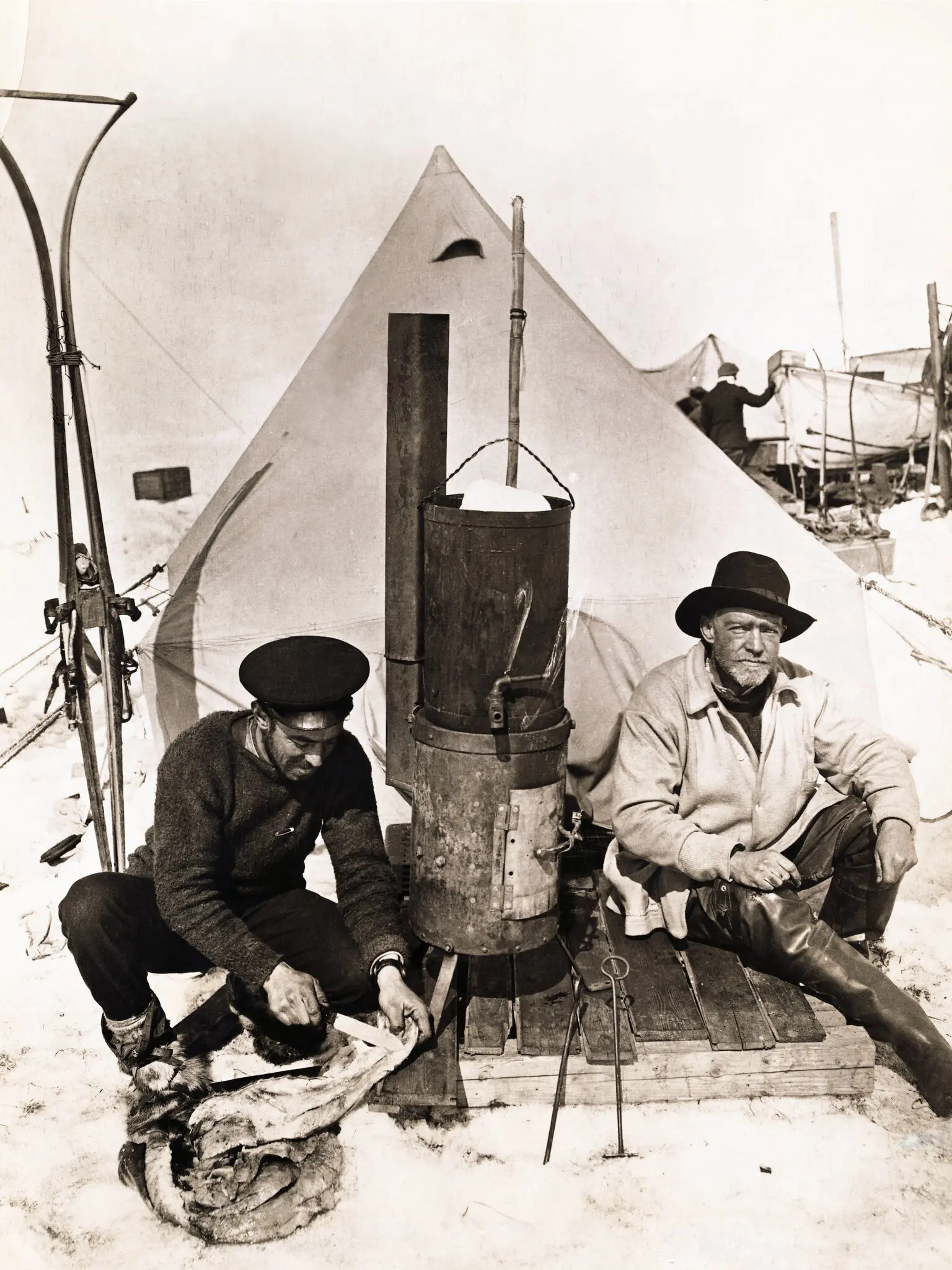 Schiff ist gesunken
Südpol
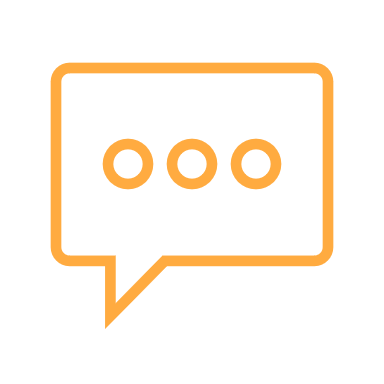 4.2
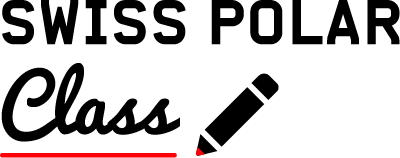  Mit Rettungsbooten weiter?
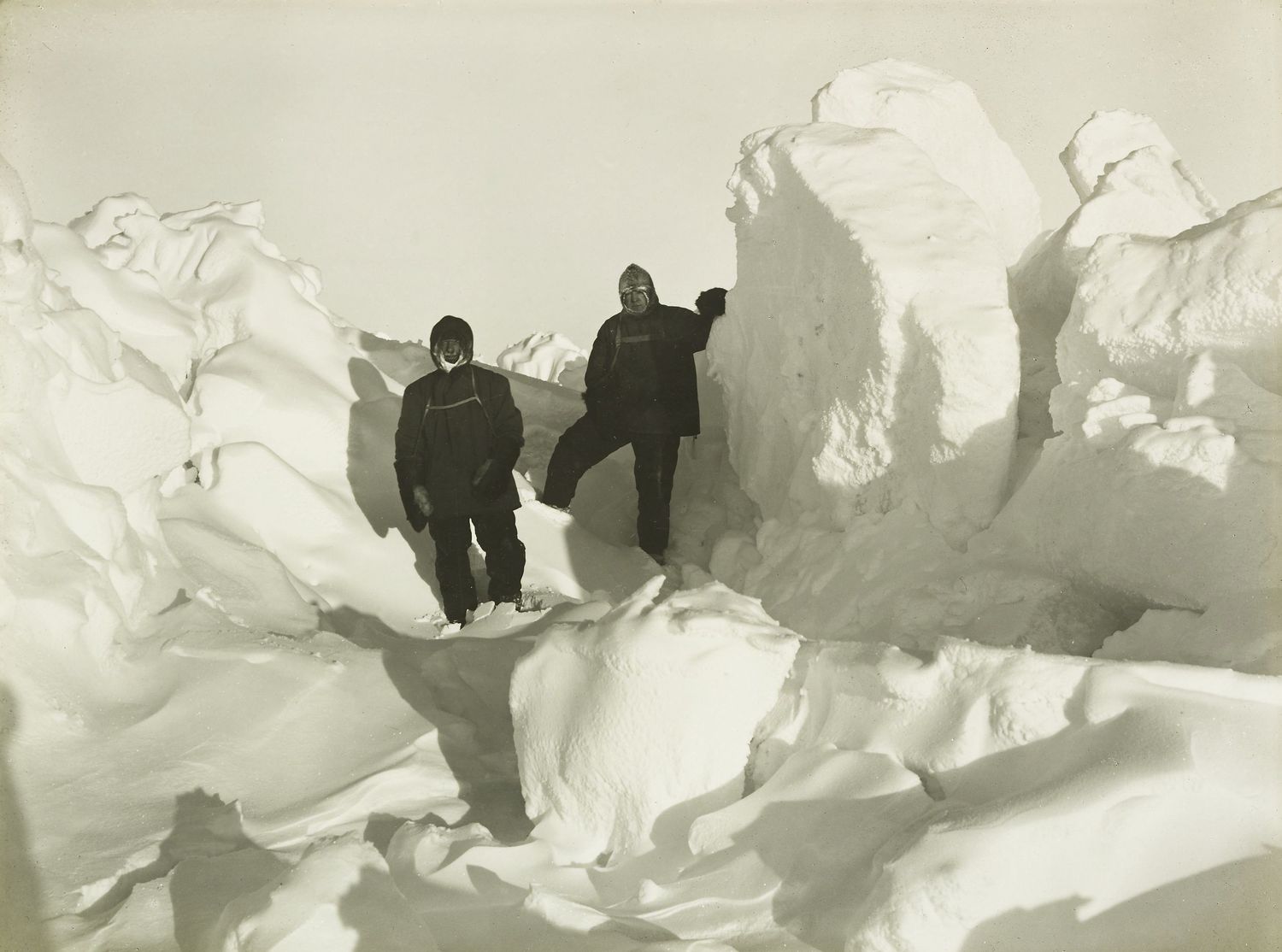 Nein – lassen uns weiter auf dem Eis treiben


Ja – weitermarschieren und Rettungsboote ziehen
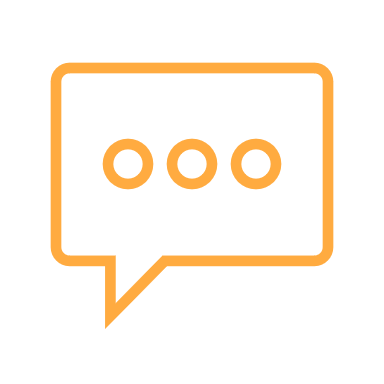 4.3
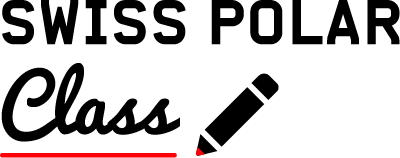  Mit Rettungsbooten weiter?
Nein – lassen uns weiter auf dem Eis treiben


Ja – weitermarschieren und Rettungsboote ziehen
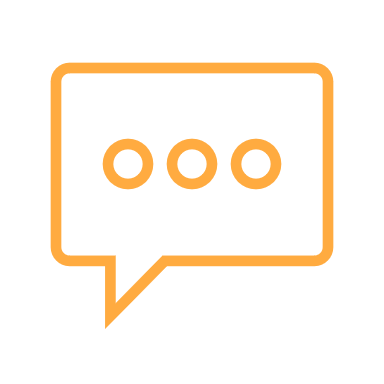 4.4
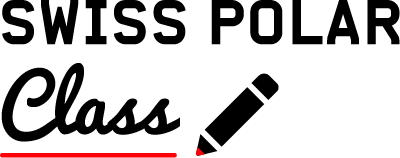 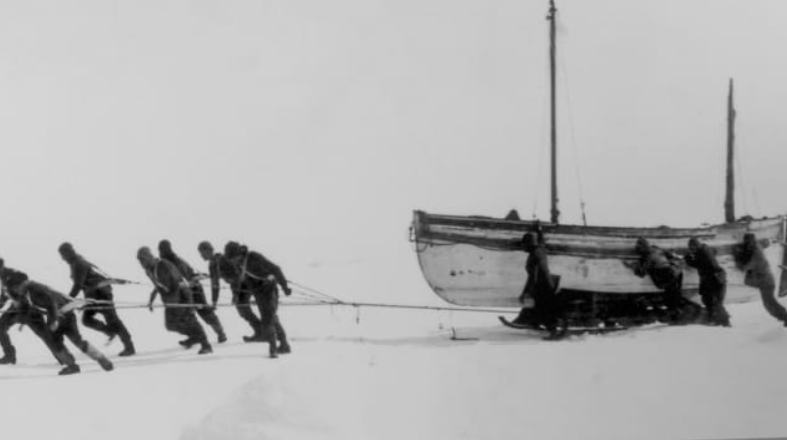 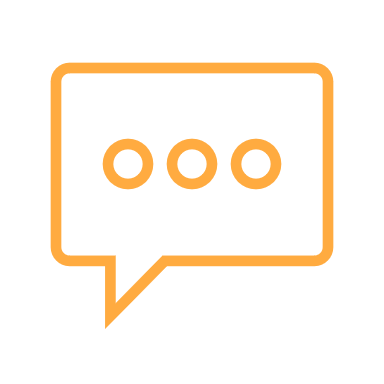 5.0
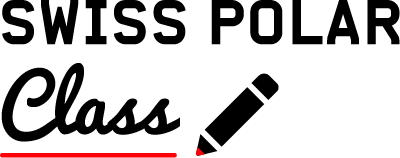 Shackletons Expedition in die Antarktis, 1915
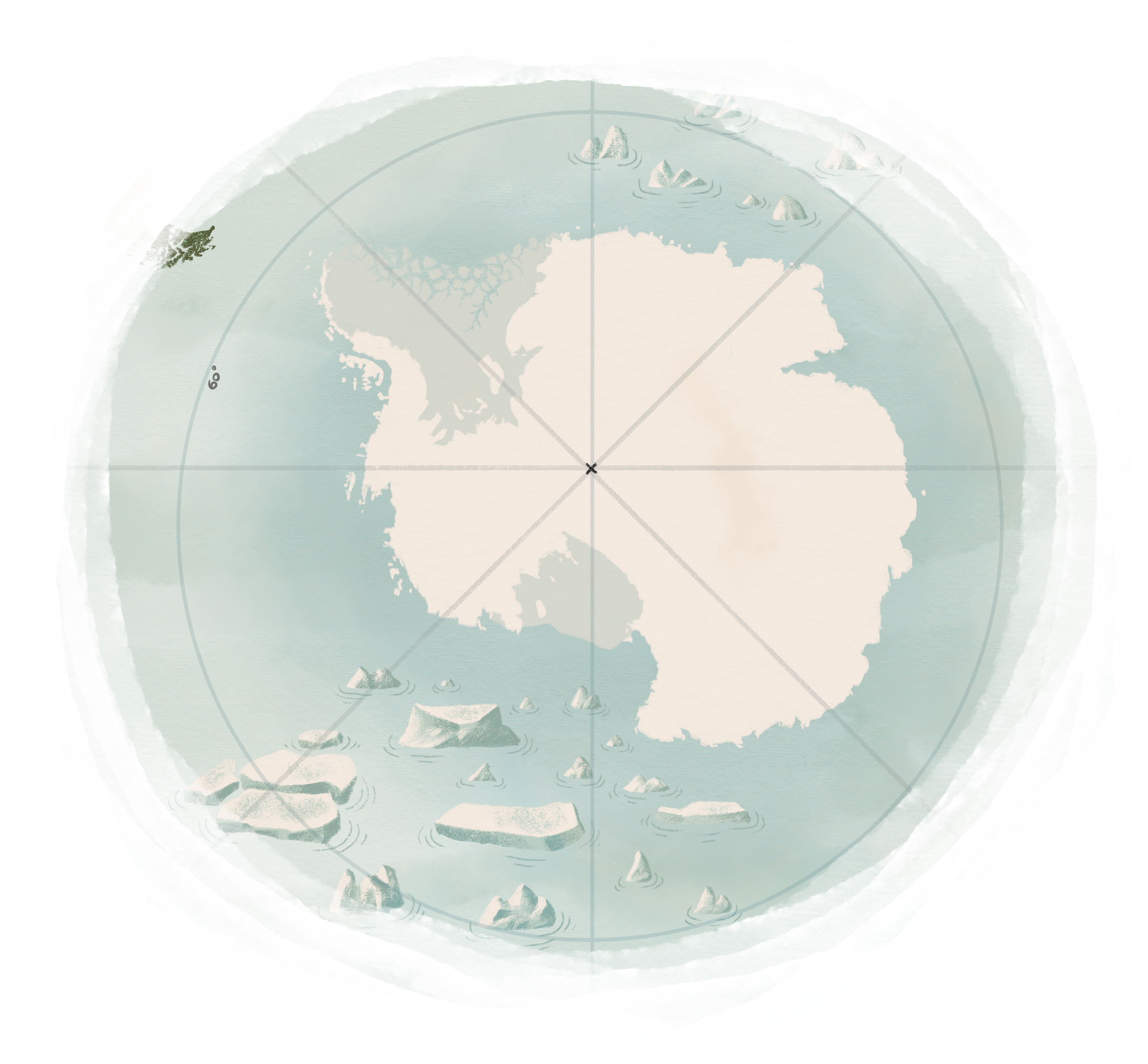 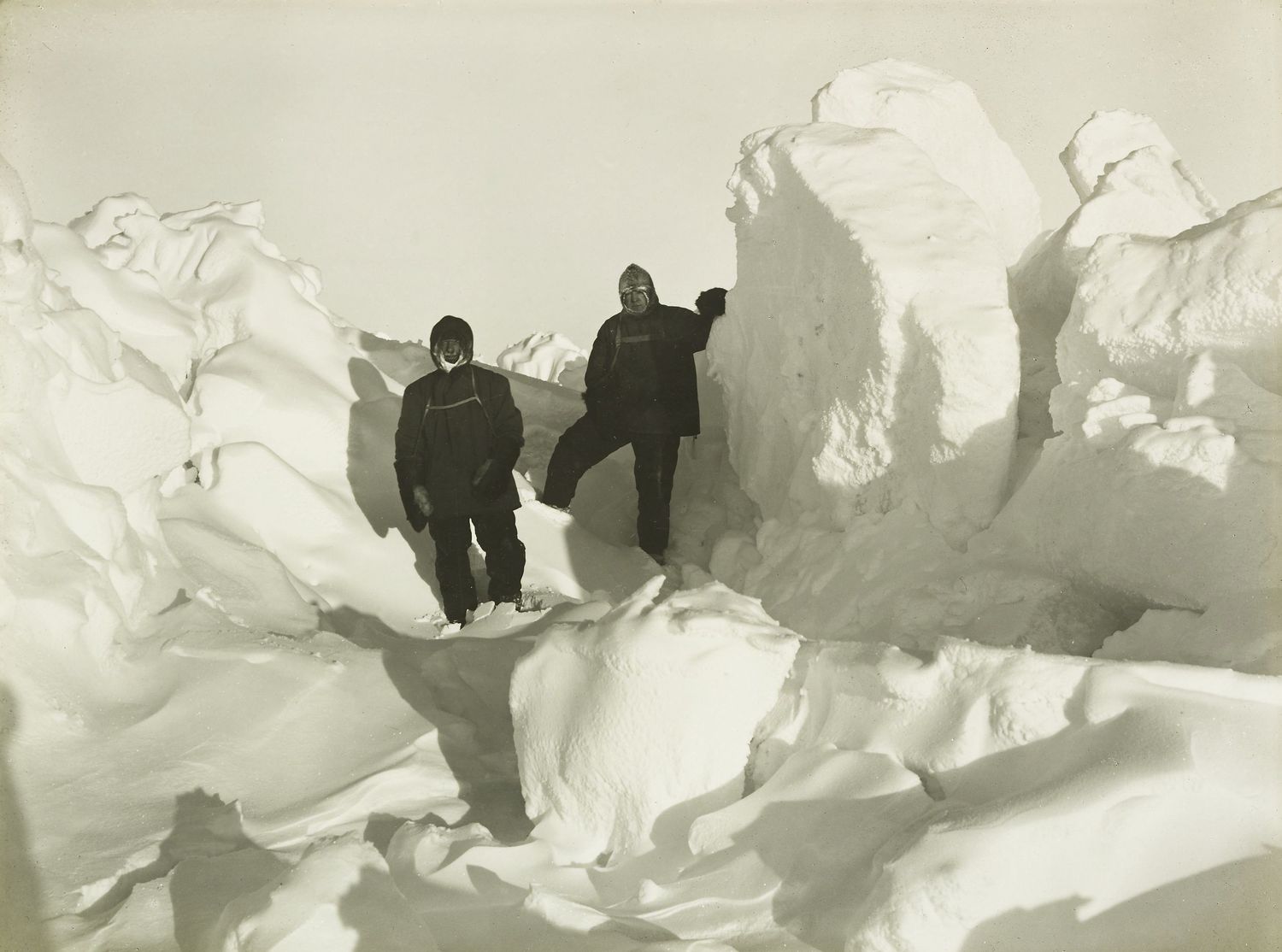 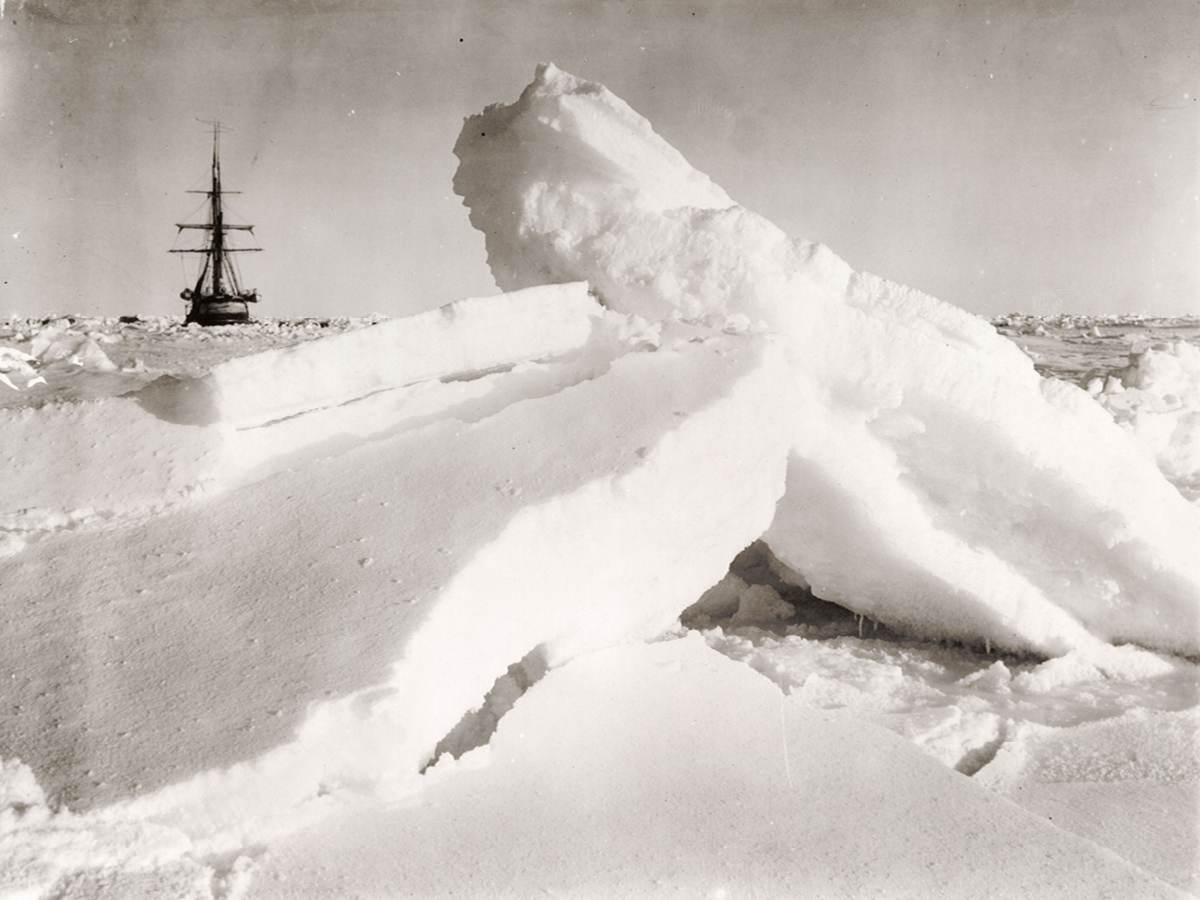 Südpol
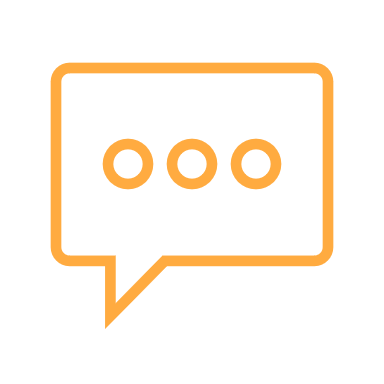 5.1
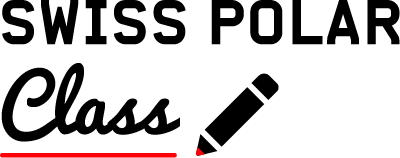 Shackletons Expedition in die Antarktis, 1915
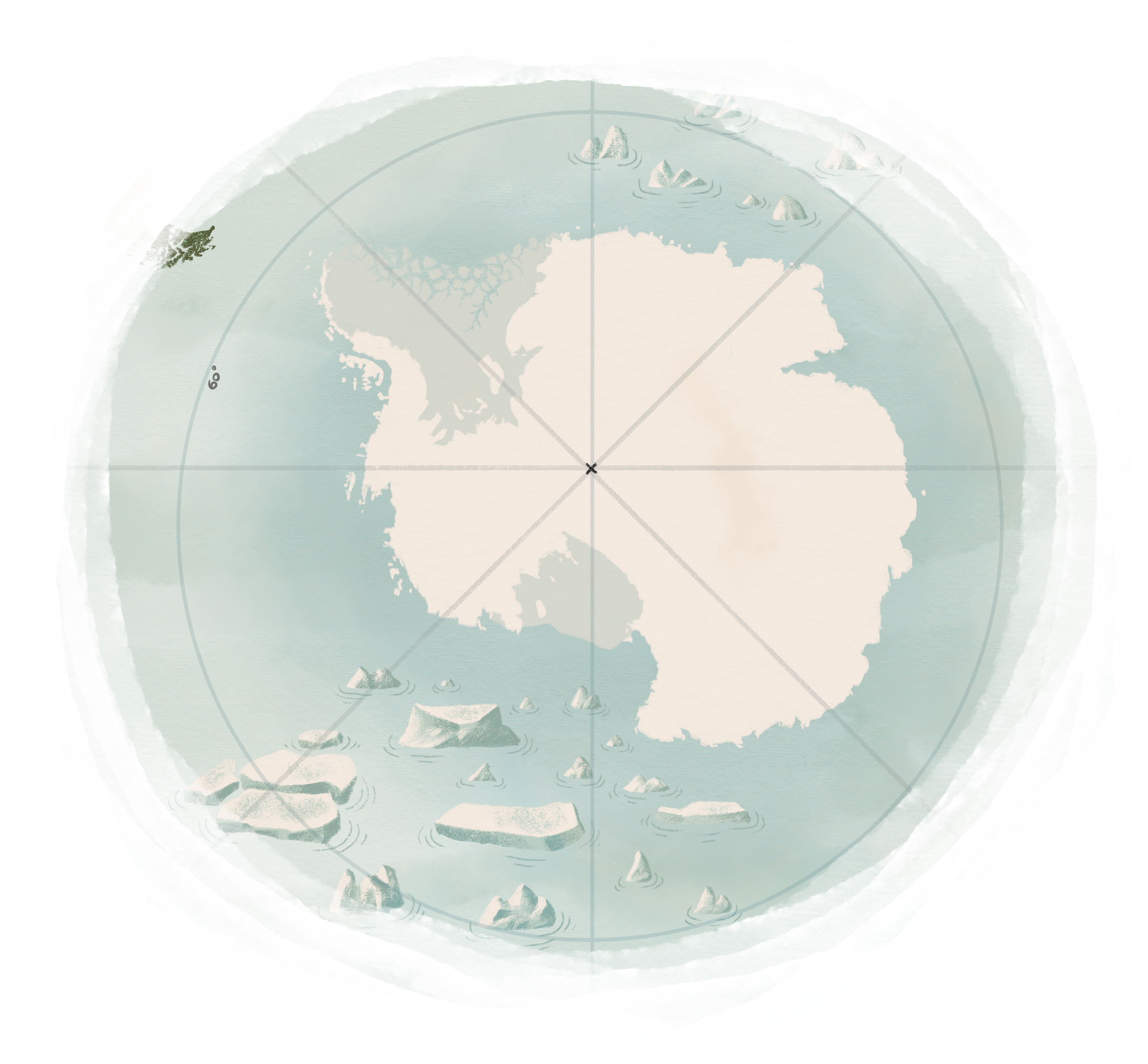 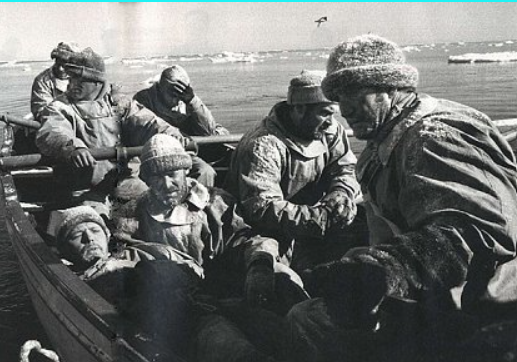 Südpol
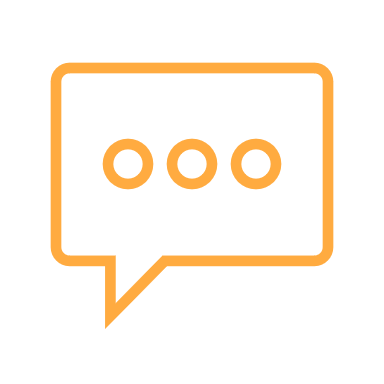 5.2
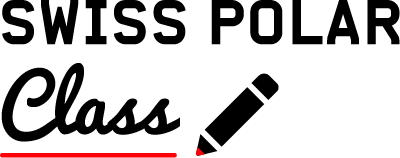  Land! Was machen wir mit gefrorenem Essen?
Es gibt «Eis am Stiel»


Es werden keine Eisblöcke gegessen
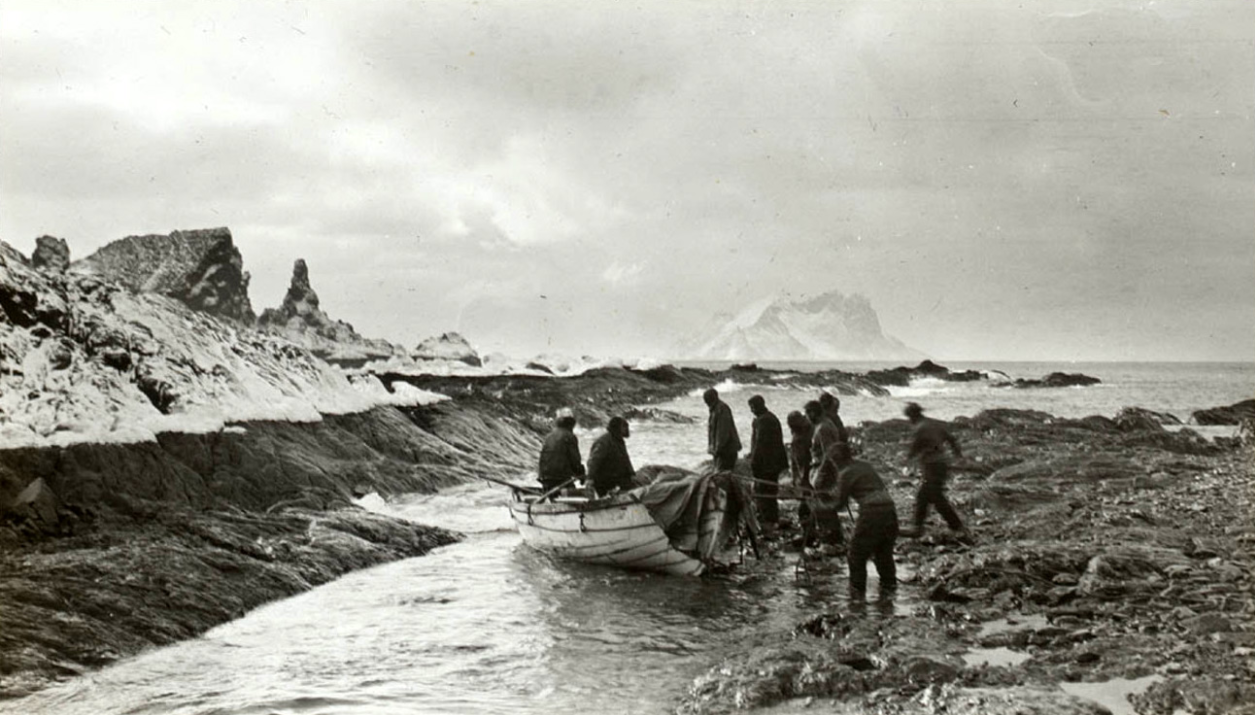 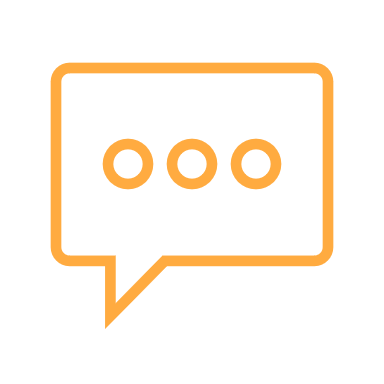 5.3
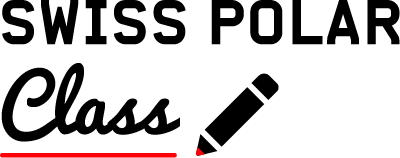  Land! Was machen wir mit gefrorenem Essen?
Es gibt «Eis am Stiel»


Es werden keine Eisblöcke gegessen
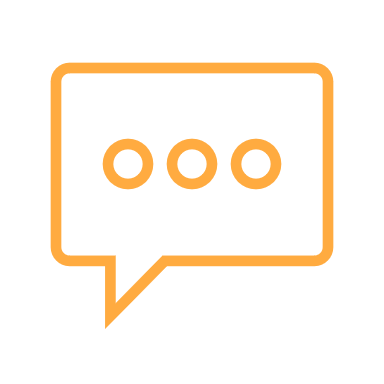 5.4
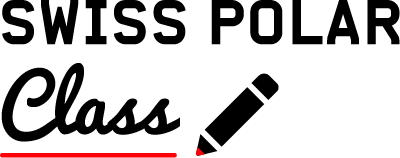 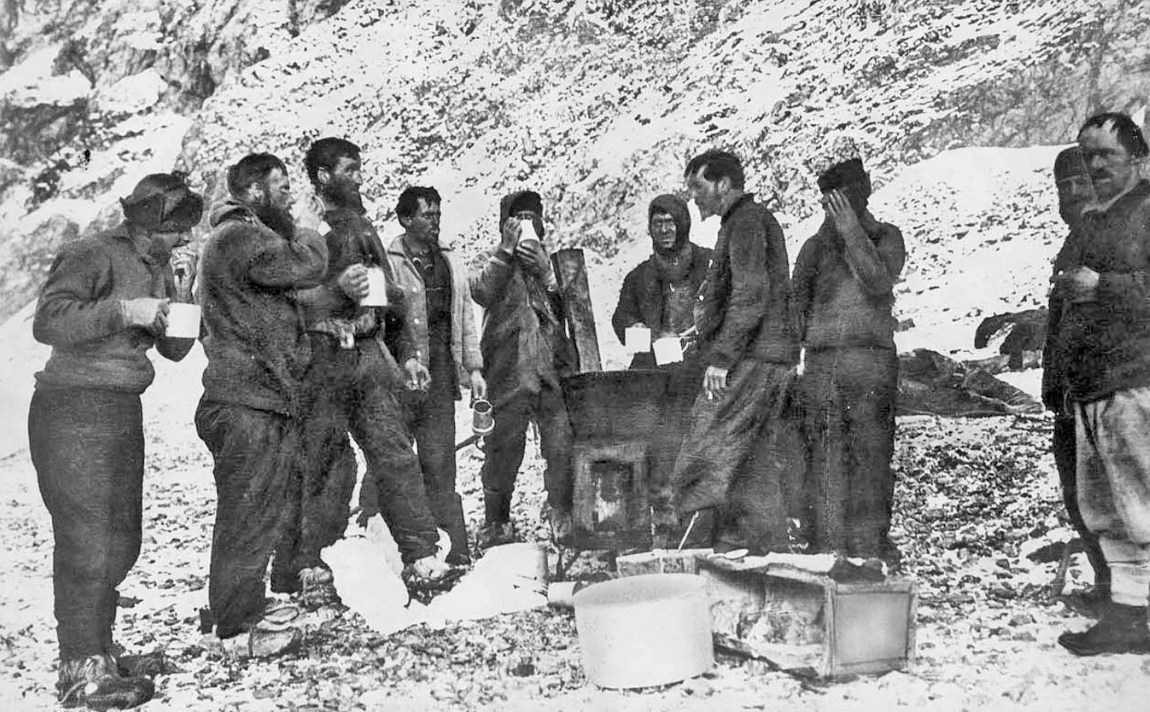 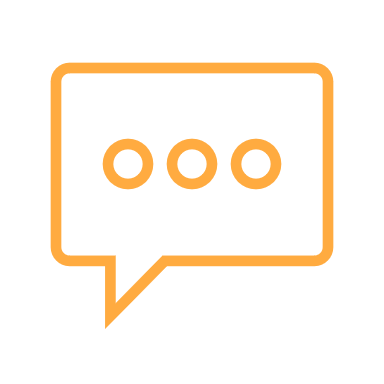 6.1
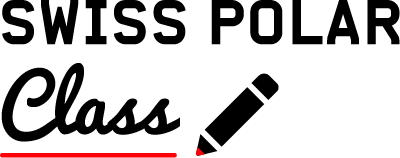 Shackletons Expedition in die Antarktis, 1915
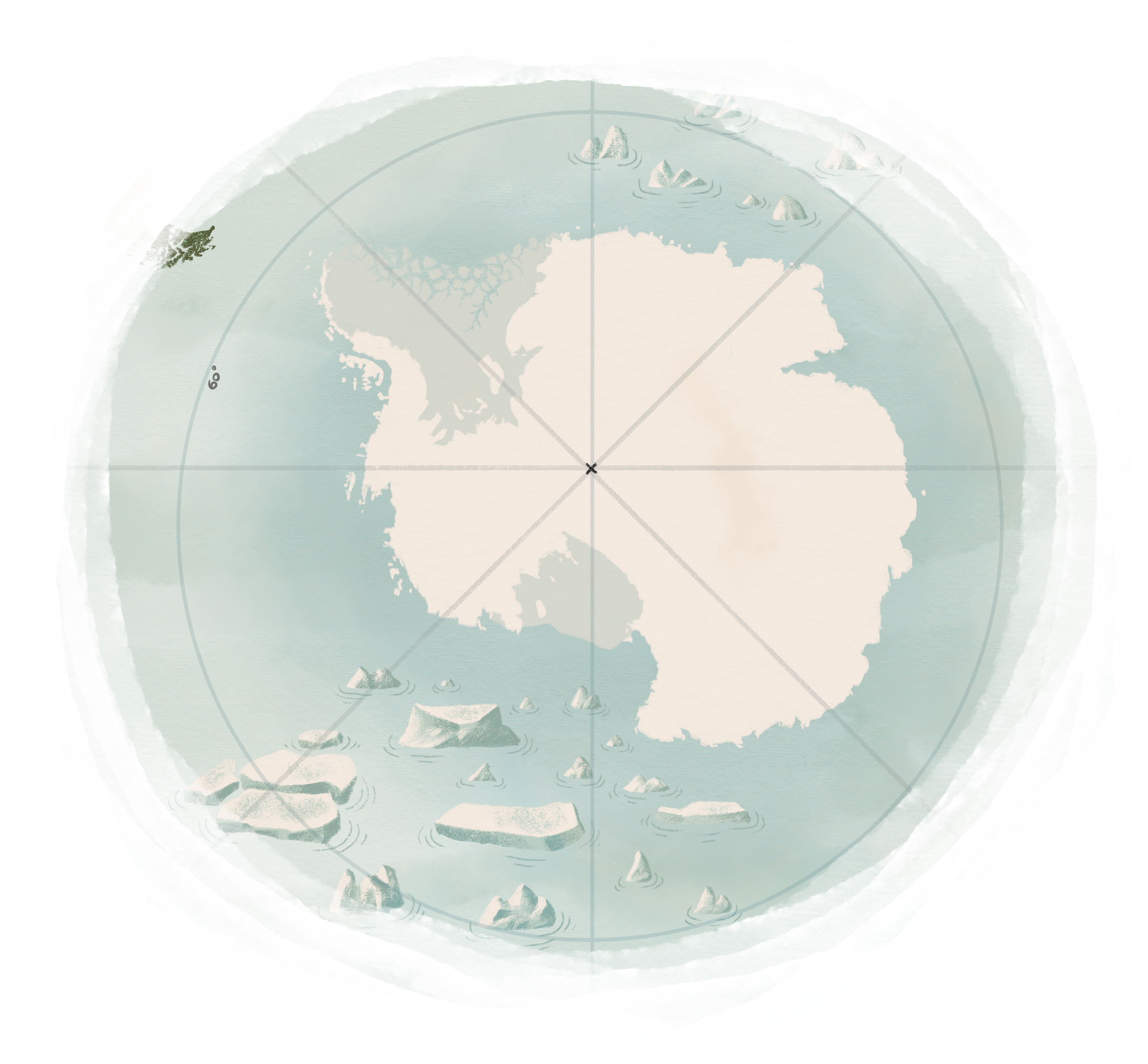 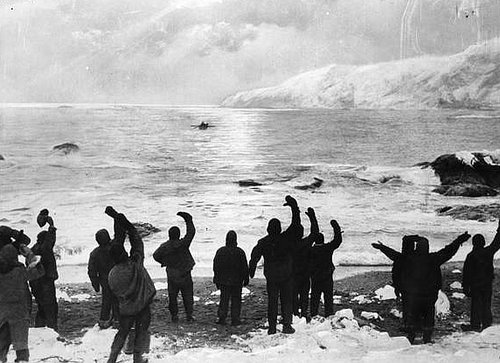 Südpol
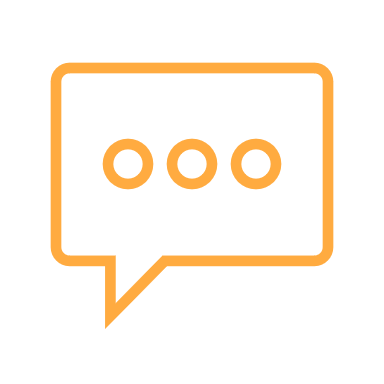 6.2
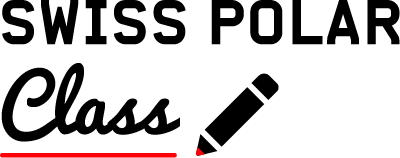  Navigationschaos – Wie funktioniert ein Sextant?
Mit Sonne Position bestimmen

Himmelsrichtung bestimmen

Windrichtung messen und Stürme voraussagen
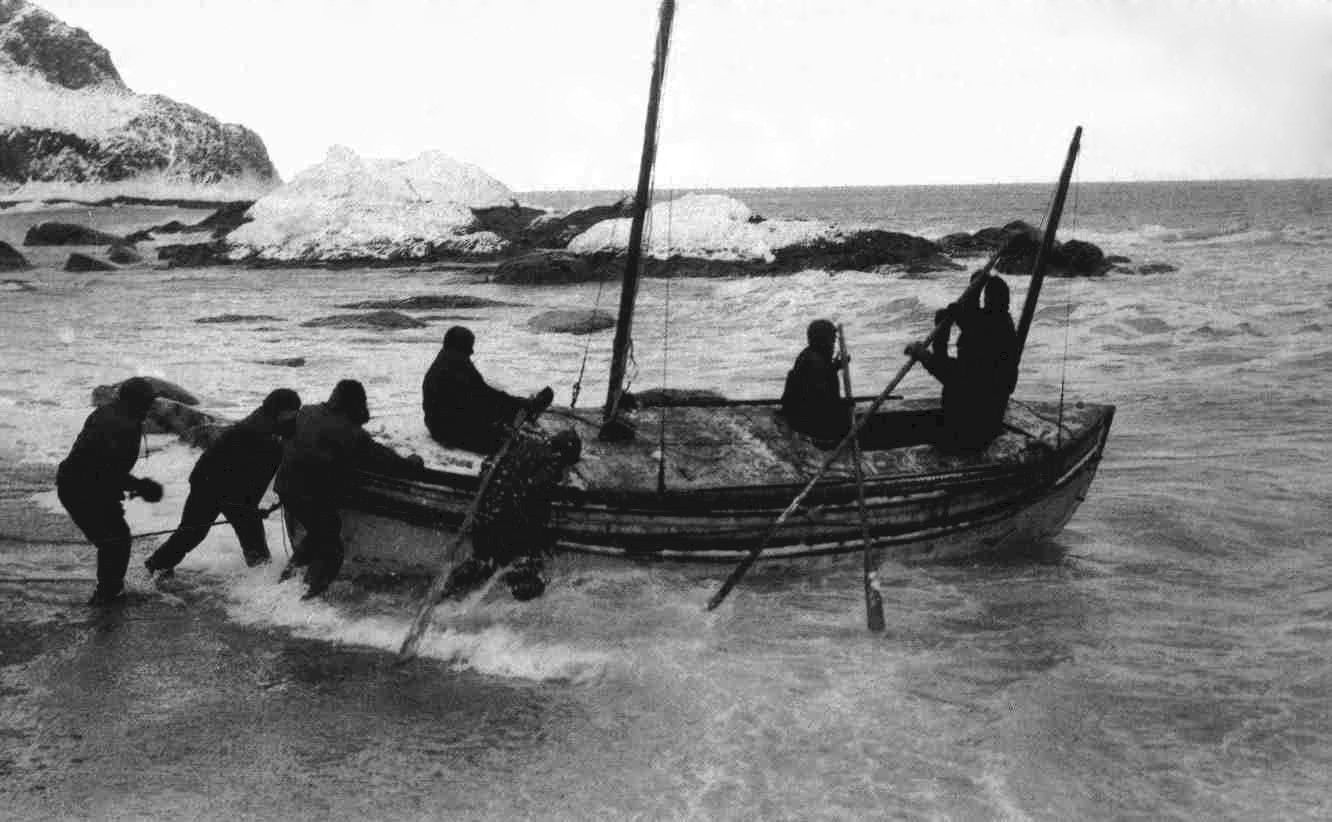 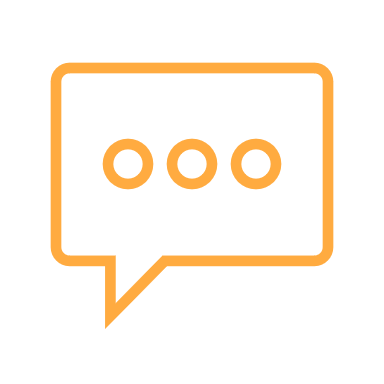 6.3
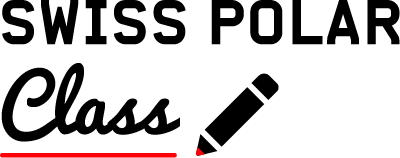  Navigationschaos – Wie funktioniert ein Sextant?
Mit Sonne Position bestimmen

Himmelsrichtung bestimmen

Windrichtung messen und Stürme voraussagen
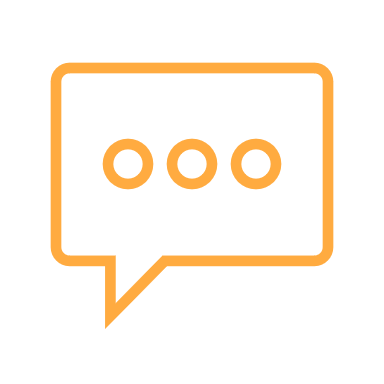 6.4
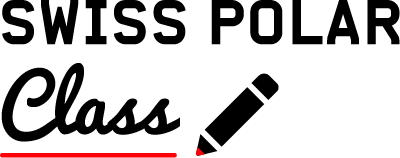 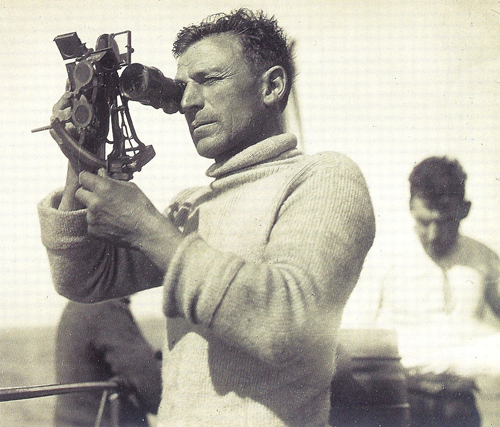 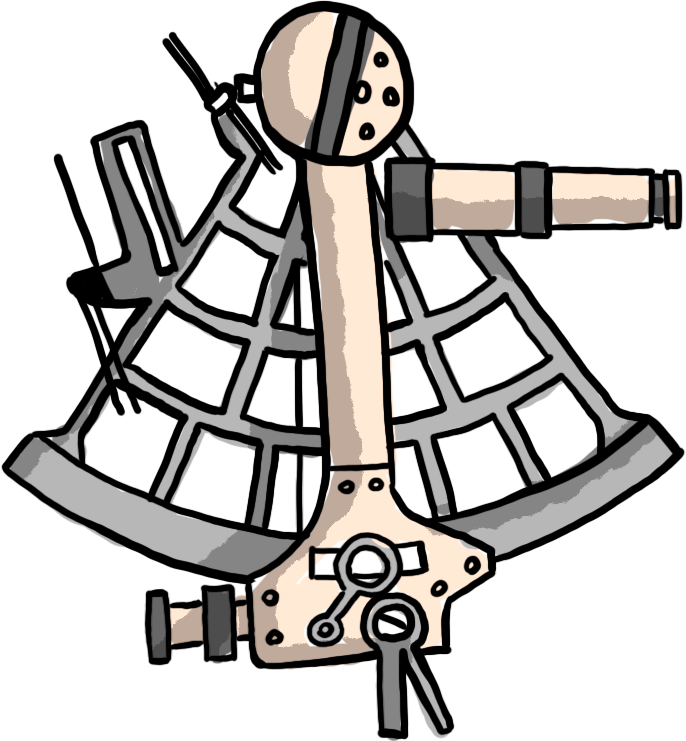 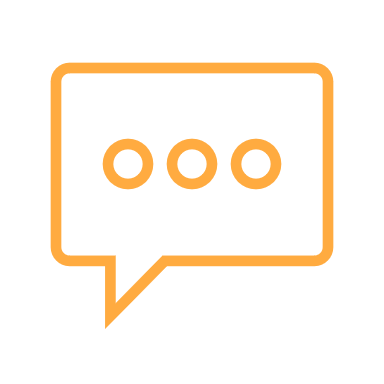 7.0
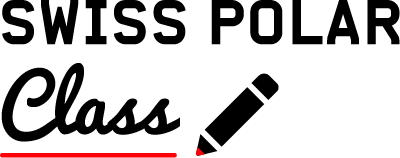 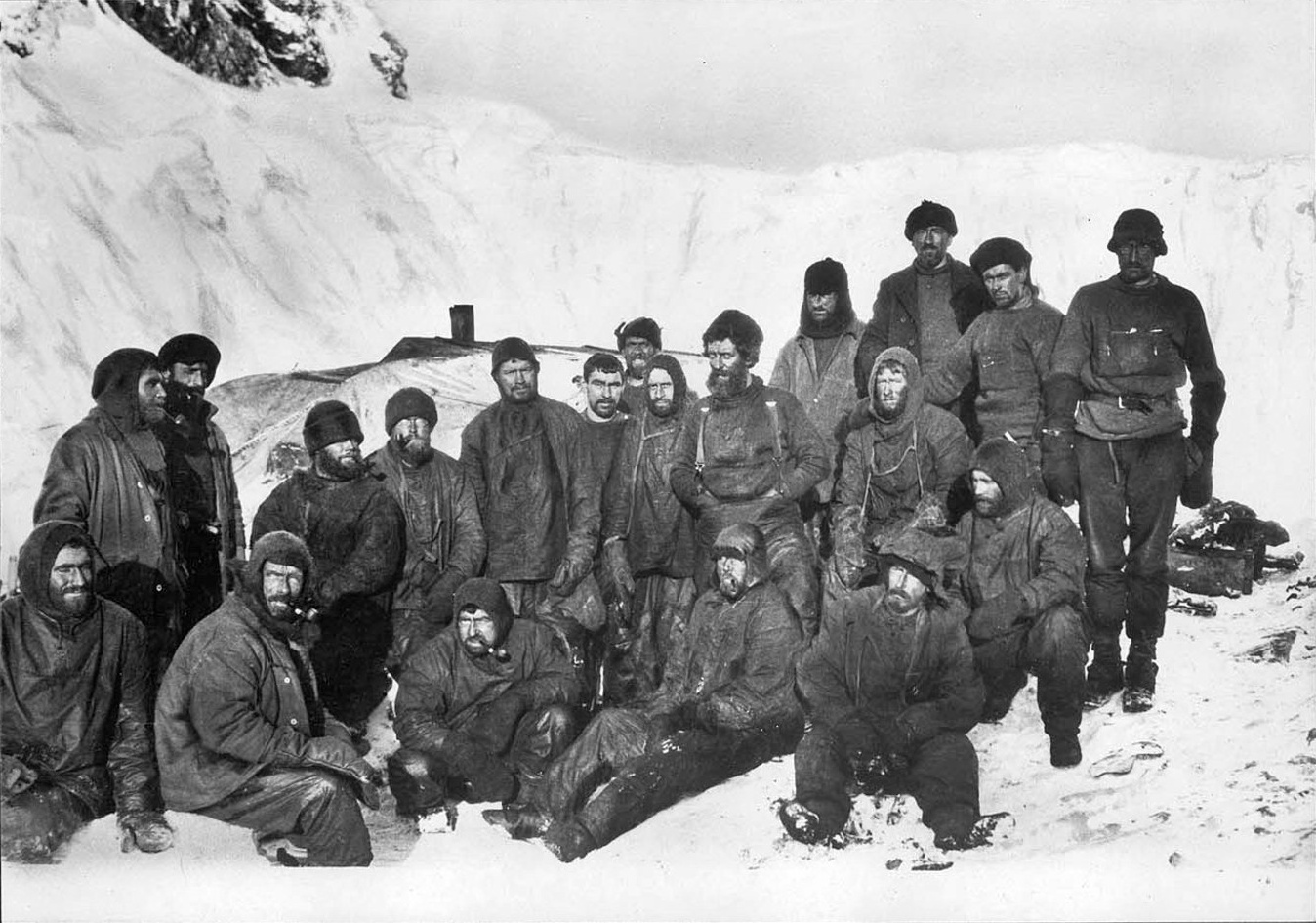 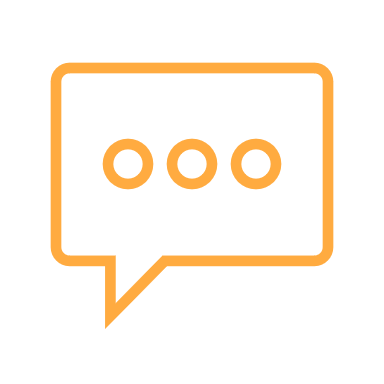 8.0
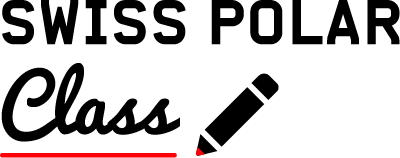 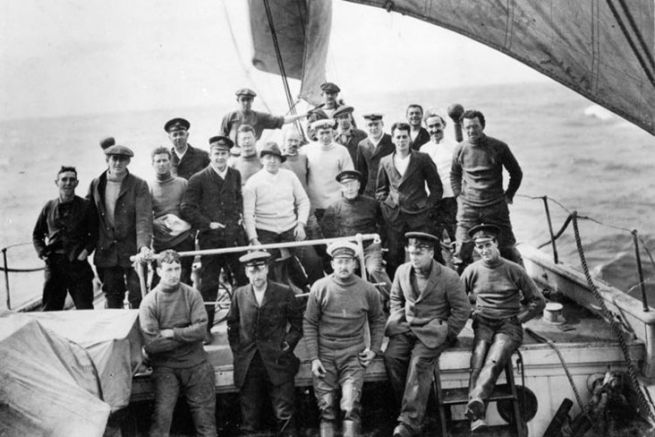